Puerperium and It’s Complication
Supervise by : Dr. Ahlam Al-Kharabsheh
9/3/20XX
Presentation Title
2
Content
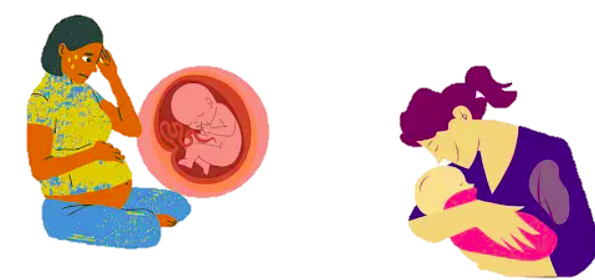 Introduction
The puerperium refers to the 6-week period following completion of the third stage of labour, when considerable adjustments occur before return to the prepregnant state. 
For those with complex medical problems, the early puerperium is especially dangerous and most maternal deaths occur during this time.

The ACOG considers postpartum care to extend up to 12 weeks after delivery.

although menses may not return for much longer.
[Speaker Notes: The period following delivery of the baby and placenta to about 6 weeks postpartum

postpartum period begins upon birth of the newborn. The end is less well defined, but is often considered the six

 and the return to baseline is not necessarily linear over time. For this reason, the American College of Obstetricians and Gynecologists considers postpartum care to extend up to 12 weeks after birth , and calls these 12 weeks the "fourth trimester]
General Physiological Changes
9/3/20XX
Presentation Title
5
postpartum shivering or chills are observed in 25 to 50 % of women. Shivering usually starts 1 to 30 minutes post-delivery and lasts for 2 to 60 minutes. The cause is unknown.
Treatment is supportive with warm blankets and/or warm air.
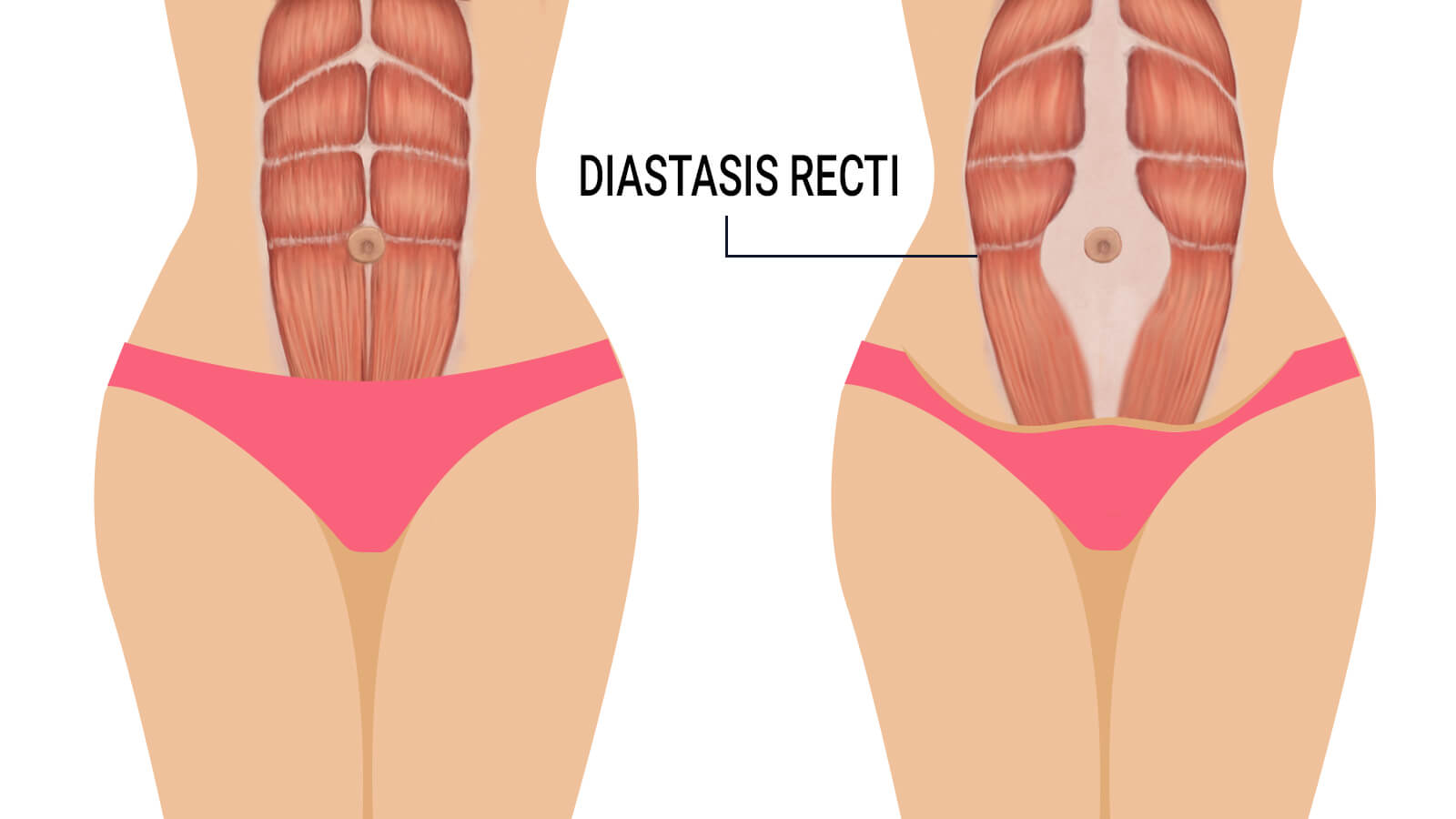 Postpartum shivering:
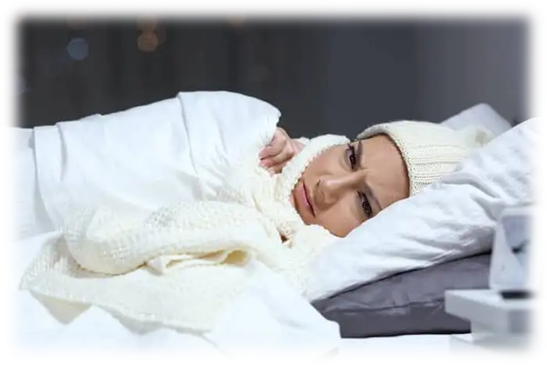 Note :
Low‑grade fever ,shivering, and leukocytosis are common findings during the first 24 hours postpartum and do not necessarily indicate an infection.
[Speaker Notes: Long-term sequelae may include abdominal discomfort and cosmetic issues, which may be managed conservatively or surgically

it may be a response to a fall in body temperature following labor, fetal-maternal bleeding, micro-amniotic emboli, placental separation, anesthesia, bacteremia, or administration of certain drugs (eg, misoprostol).]
[Speaker Notes: Weight loss depends on mother’s weight gain during pregnancy, and activity  Well management of weight can help reduce risk of cardiovascular diseases.

Most Patient should gain (20-30) lb about (9-13.6) Kg during Pregnancy. 

The mean weight loss from expulsion of the fetus, placenta, and amniotic fluid is 13 pounds (6 kg). Contraction of the uterus and loss of lochial fluid and excess intra- and extracellular fluid leads to an additional loss of 5 to 15 pounds (2 to 7 kg) during the puerperium. Approximately one-half of gestational weight gain is lost in the first six weeks after birth, with a slower rate of loss through the first six months postpartum]
The abdominal wall is lax postpartum but regains most, if not all, of its normal muscular tone over several weeks; however, separation (diastasis) of the rectus abdominis muscles may persist.
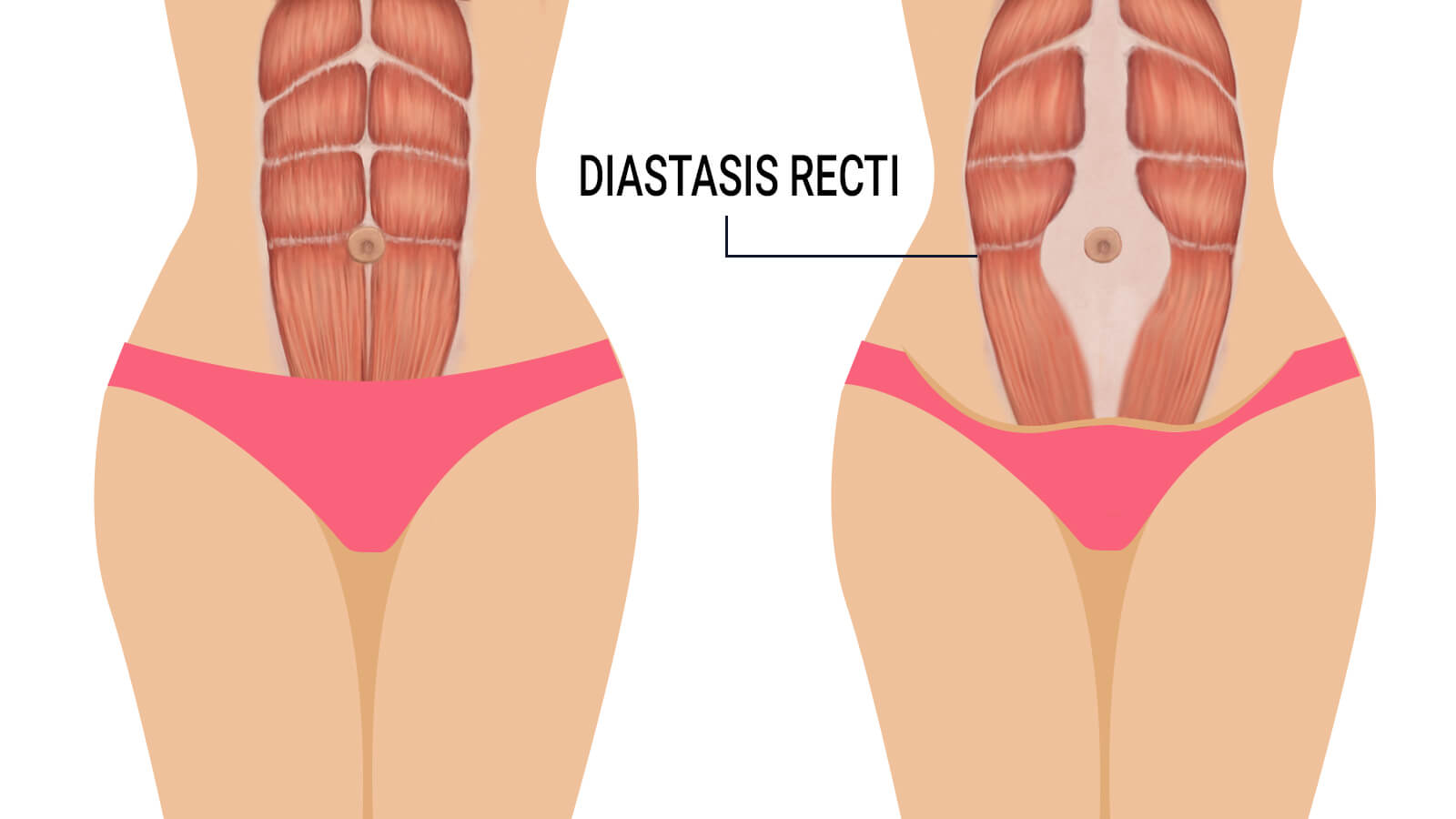 Abdominal wall
[Speaker Notes: Long-term sequelae may include abdominal discomfort and cosmetic issues, which may be managed conservatively or surgically]
Cardiovascular System
Immediately following delivery, there is marked increase in peripheral vascular resistance due to the removal of the low-pressure uteroplacental circulatory shunt

The cardiac output and plasma volume gradually returns to normal during the first 2 weeks of puerperium. 

Rises of pulse may indicate presence of hemorrhage or infection.
Remember : physiologically 
↑CO =HR*   (all increase )
↓ BP=CO↑*PVR↓↓
[Speaker Notes: The changes that occurred during pregnancy (e.g., increases in heart rate, cardiac output, and blood volume) generally return to baseline by approximately 6 weeks postpartum.

in the first 10 minutes following a term vaginal birth, the cardiac output and stroke volume increase by approximately 60 and 70 percent, respectively. At one hour postpartum, both the cardiac output and stroke volume remain increased (by approximately 50 and 70 percent, respectively) while the heart rate decreases by 15 percent; blood pressure remains unchanged. 

The increases in stroke volume and cardiac output most likely result from improved cardiac preload from auto transfusion of uteroplacental blood to the intravascular space. As the uterus decompresses following birth, a reduction in the mechanical compression of the vena cava allows for further increases in preload.]
Blood
Leukocytosis and thrombocytosis occur during and after labour.

Hematocrit drops because of blood loss during delivery,  rises after 3 to 7 day of postpartum.

Blood  volume returns nearly to pre-pregnant state in about 1 week.

Hypercoagulable state of pregnancy continues in the first 2 weeks of puerperium (risk of DVT and PE)
Blood volume increases 40% 6-7 l  
Plasma volume
 RBC mass
wbc
Total WBC
Clotting Factors 8, 9 and 10
Platelet

All increase except platelet slightly decrease due to increase demand
[Speaker Notes: BLOOD VOLUM by diuresis , blood loss 

Screaning for inhertedthromophilia , anti throben 3 factor 2 ??]
Constipation : due to:
Low fiber diet , dehydration during labour 
Fear of evacuation due to pain from : 
– sutured perineum
Prolapsed haemorrhoids 
Anal fissure 

Urinary retention
The first 24 hours after childbirth, especially with difficult,  traumatic or instrumental delivery,  or if regional anesthesia (spinal/epidural) is used

There is diuresis during the first five days after delivery . 
Increase urine production in puerperium:

Fluid overload , edema .  Diuresis body’s mechanism of getting rid of the excess fluid retained during pregnancy

Increased fluid intake of breastfeeding mothers
Bowel function + urinary system
[Speaker Notes: (advice ; on adequate fluid intake , increase fiber intake , stool softener )

Reduced gastrointestinal motility and tone during pregnancy due to increased levels of progesterone, which decrease the production of Motilin, a hormonal peptide that is known to stimulate smooth muscle in the gut.

Slower the transit time of food throughout the gut, more water is reabsorbed, leading to constipation]
Striae, if present, fade from red to silvery but are permanent.

Abdominal skin may remain lax if extensive rupture of elastic fibers occurred during pregnancy.

Chloasma resolves, although the timing is not known.

The increase in the ratio of "growing" or anagen hair relative to the "resting" or telogen hair during pregnancy reverses in the puerperium.
Hair and Skin
[Speaker Notes: Telogen effluvium is the hair loss commonly noted one to five months after delivery. It is usually self-limited with restoration of normal hair patterns by 6 to 15 months after delivery.
Loss increase growing hair in pregnancy 

90% of Pregnancies suffering from Hyper-pigmentation.
Up to 30% of changes can persist. 
Stria Gravidarum; stretch marks that develop in genetically predisposed women on the abdomen and buttocks.
Chloasma; blotchy pigmentation of nose and face.
Linea Nigra; increased pigmentation of lower abdominal midline (umbilicus to pubis).
Chadwick sign; bluish discoloration of vagina and cervix (increased vascularity).
Spider Angioma, Palmer Erythema (increased vascularity).]
Genital tract changes :
9/3/20XX
Presentation Title
14
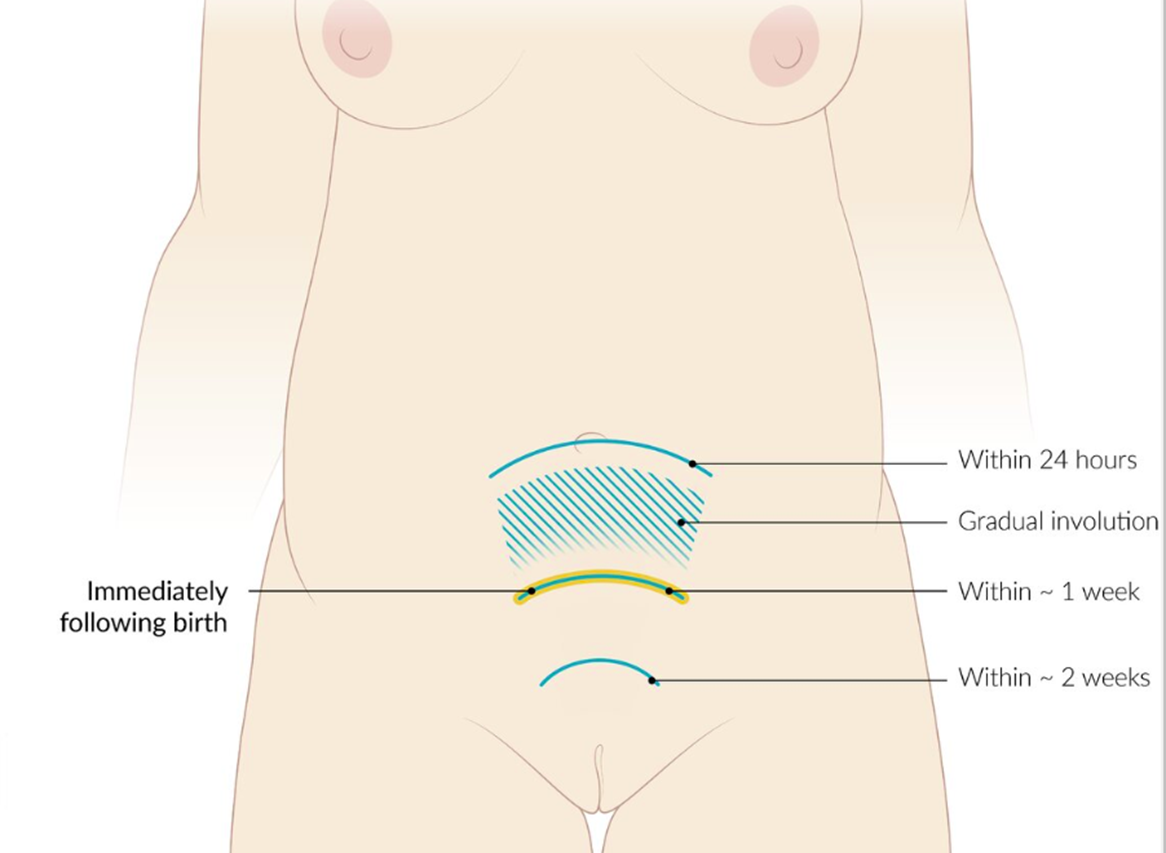 2- Uterine involution: Is : Immediately after delivery of the placenta, the uterus begins to return to its nonpregnant size and condition, a process termed uterine involution.
Evaluation of uterine involution 
Immediately after delivery, the fundus is normally firm, nontender, globular, and located midway between the symphysis pubis and umbilicus. 
In the next 12 hours, it rises to just above or below the umbilicus, then recedes by approximately 1 cm/day to again lie midway between the symphysis pubis and umbilicus by the end of the first postpartum week. 
It is not palpable abdominally by two weeks postpartum and attains its normal nonpregnant size by six to eight weeks postpartum.
The weight of the uterus decreases from approximately 1000 g immediately postpartum to 60 g six to eight weeks later.
[Speaker Notes: Factor : 

Contraction of the interlacing myometrial muscle bundles constricts the intramyometrial vessels and impedes blood flow, which is the major mechanism preventing hemorrhage at the placental site. 
Autolysis (hypertropy atopy ) decreaseiin size 
Myometrial retraction (brachystasis) : It enables the uterine muscle to maintain its shortened length following successive contractions.  that enables it to maintain its shortened length following successive contractions.
Thrombosis at placental site 

ازاا ما سار عندي uterin involusion  sub involusion  uterin atony 
Inadequate myometrial contraction will result in atony (i.e., a soft, boggy uterus), which is the most common cause of early postpartum hemorrhage. 
Pitocin

كيف بدنا نتأكدانو ماشي صح زي ما لما كنا نشوف ال 
Station of presenting part 


بتنزل من ال xiphisternum to midway between the symphysis pubis and umbilicus.]
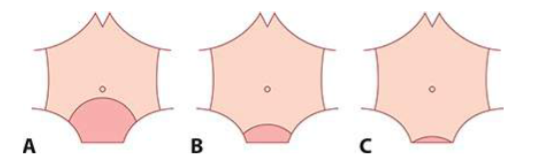 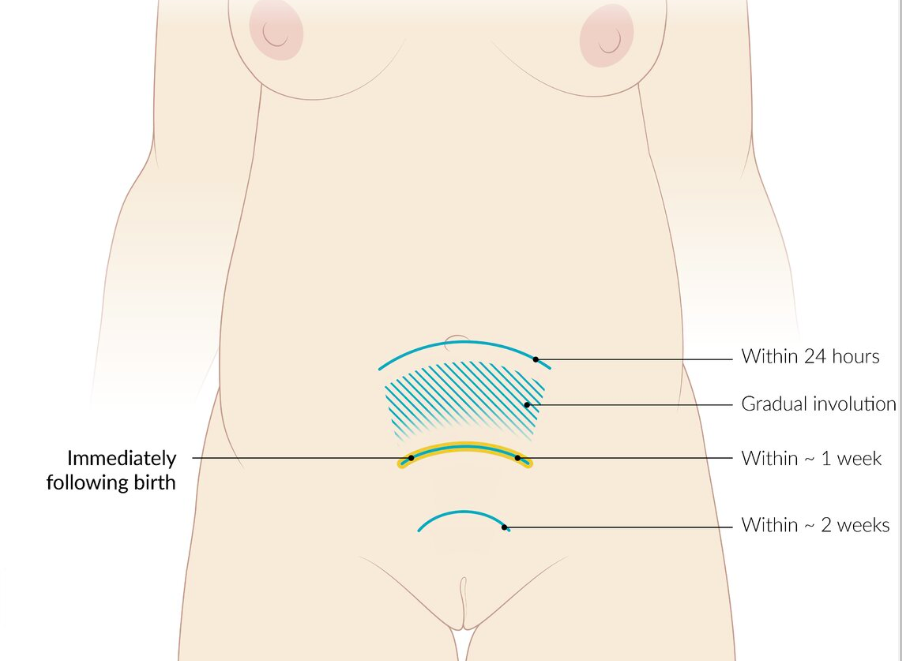 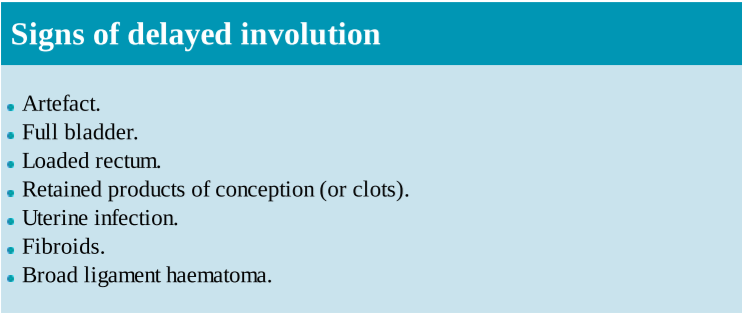 Involution appears to be accelerated by the release of oxytocin in women who are breastfeeding, as the uterus is smaller than in those who are bottle feeding . 
A delay in involution in the absence of any other signs or symptoms (e.g. bleeding) is of no clinical significance.
9/3/20XX
Presentation Title
17
3 – 3. Lochia:
- is the blood-stained uterine discharge that is comprised of blood and necrotic decidua flows after delivery to about 3-5 weeks postpartum
.- It is composed of cervical mucous, vaginal transudate and necrotic debris.  3 types:
Lochia Rubra : Blood and decidua, bright red or red-brown, heaviest during 1st 2 hours after delivery, lasts for 1-3 days, may have clots
 Lochia Serosa : The discharge becomes increasingly watery, Pinkish brown ,lasts 2-3 weeks after delivery, no clots
 Lochia Alba : Yellowish white, it can last till 6 weeks postpartum.
Persistent red lochia suggests delayed involution that is usually associated with infection or a retained piece of placental tissue.
lochia , Lochia flow slightly increased after breastfeeding (oxytocin release).
[Speaker Notes: During uterine involution, the superficial layer of the endometruim becomes necrotic and is sloughed in lochia.
The basal layer adjacent to the myometrium remains intact and is the source of new endometrium. 

The total volume of postpartum lochial secretion is 200 to 500 mL, which is discharged over a mean duration of one month. Up to 15 percent of women continue to pass lochia when seen for a routine postpartum visit six to eight weeks after delivery. The duration of lochia does not appear to be related to lactation or to the use of either estrogen-containing or progesterone-only contraceptives, but women with bleeding diatheses may be prone to a longer duration of passing]
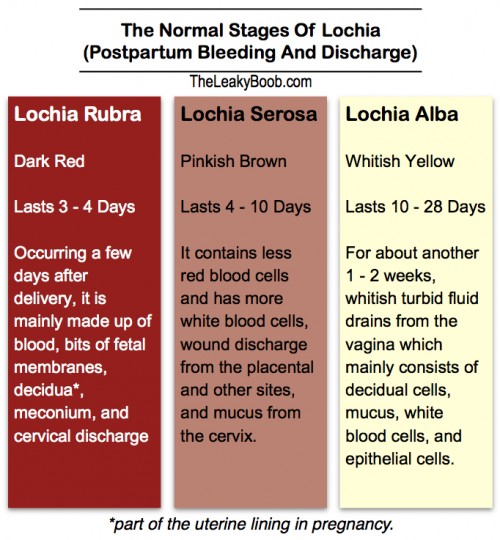 4- After Pain
Uterine contractions that continue following delivery. To Stop the bleeding from the area where the placenta was attached.
Characteristic of after pain:
Occur during the 1st 2-3 days of puerperium 
Abdominal pains (like cramps) and back pain.
Strong, regular, and coordinated.
The intensity, frequency and regularity of contraction decrease after the 1st postpartum day.
More severe in breastfeeding mother  and multiparas women 
May require analgesia for pain relief (like ibuprofen).
More spacing between children reduces these pains.
5- Cervix
In the first few days the cervix can readily admit two fingers.      

By the end of the 1st week → it should
    become increasingly difficult to pass more than one finger
 By the end of the 2nd week→  the internal os is closes

The external os never resumes its pregravid shape; the small, smooth, regular circular opening of the nulligravida becomes a large, transverse, stellate slit after childbirth .
[Speaker Notes: It loses its elasticity and regains its prepregnancy firmness.
Initially soft and edematous, and has little tone. 
Small lacerations may be seen.

The cervix reverts back to the non-pregnant state, but never to the nulliparous state.]
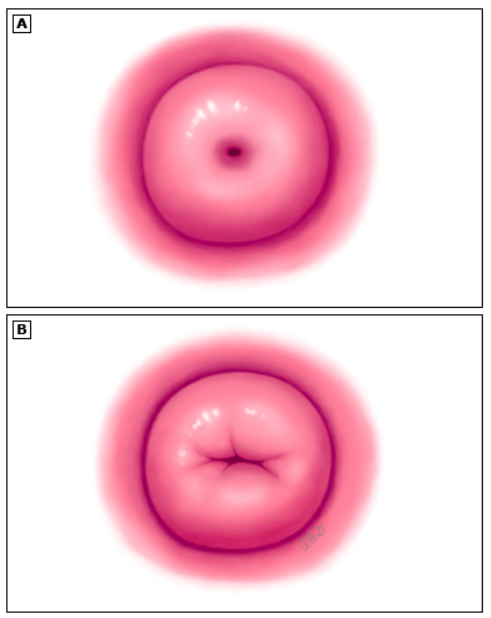 (A) Normal nulligravid cervix. The external os is a small, smooth, circular opening.
(B) Normal parous cervix. The external os is a large, transverse, stellate slit
The vagina is capacious and smooth immediately after delivery. It slowly contracts, but not to its nulligravid size; rugae are restored in the third week as edema and vascularity subside.
Vaginal dryness occurs due to drop in estrogen levels making sexual activity painful. (it is recommended to avoid sexual activity ( deep dyspareunia ) for 6 weeks PP) 
The hymen is replaced by multiple tags of tissue called the carunculae hymenales . (myrtiformes)
Fascial stretching and trauma during childbirth result in pelvic muscle relaxation, which may not return to the pregravid state (Kegel exercises) .
Vagina, hymen, pelvic muscles
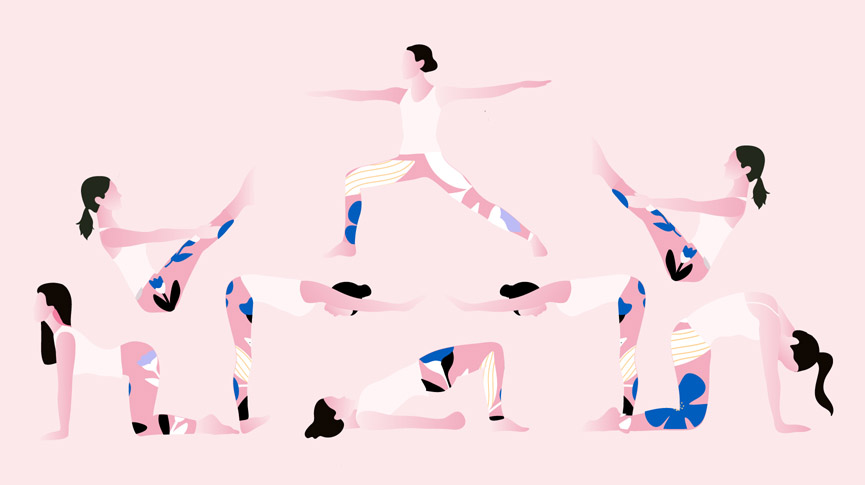 Menstrual flow usually returns by 6-8 weeks in women who do not breastfeed, and they may ovulate as early as 27 days of delivery 

Women who breastfeed have longer period of amenorrhea and anovulation and 50% of them return to period within 36 weeks of delivery 
    
Although Ovulation may not occur for several months. Contraceptive counselling and use should be emphasized to avoid undesired pregnancy.
Ovulation and Menstruation
[Speaker Notes: The delay in the return to normal ovarian function in the lactating mother is caused by the suppression of ovulation due to the elevation in Prolactin. 
This depends on some factors; which include how much and how often the baby is fed and whether the baby's food is supplemented with formula.]
Human chorionic gonadotropin (hCG) levels: HCG values typically return to normal, non-pregnant levels 2-4 weeks after a term delivery, but this can take longer. 

The most serious concern in women with rising hCG levels postpartum is gestational trophoblastic disease

Hot flashes – Caused by estrogen withdrawal after placental delivery.
6- HCG , hot flashes
Management of normal Puerperium
To restore health of Mother
        Rest and Early ambulation
        Emotional support
        Diet of patients choice
        Sleep
        Immunization anti-D-gamma globulin to unimmunized Rh-negative mother bearing Rh-positive baby.
Women who are susceptible to rubella can be vaccinated safely with attenuated rubella viru
        Maternal-infant Bonding
        Postnatal exercise
To prevent infection
        Care of bladder & Vulva
        Care of episiotomy wound
        Maintenance of asepsis and proper hygiene
        Immunization- Rubella vaccine, TT
To take care of the Breasts & promote breast  feeding
To motivate mother for contraception
Hospitalizations
The immediate postpartum period most often occurs in the hospital setting, where the majority of women remain for approximately 2 days after a vaginal delivery and 3-4 days after a cesarean delivery.
Treatment of minor ailments
After pains
       Uterus massage
       Ibuprofen
       Anti-spasmodic
Pain on the perineumNever forget to examine the pernium when analgesic is given to relieve pain.Early detection of vulvo-vaginal hematomacan thus be made.Sitz baths (hot or cold) can give additional pain relief.
Correction of anemiaMajority of the women in the tropics remain in an anemic state following delivery.Supplimentary iron therapy (ferrous sulfate 200 mg) is to be given daily for a minimum period of 4-6 weks.Hypertension is to be treated until it comes to a normal limit.The physician should be consulted if proteinuria persists.
postpartum complications
-life threatening disorders and complications
-Non-life-threatening disorders and complications
Non-life-threatening disorders and  complications
Voiding difficulty and urinary retention and urinary incontinence
Symptomatic hemorrhoids
Malodorous lochia
Symptomatic lower extremity varicose veins
Mild vulvar edema
Bothersome peripheral or generalized edema
Fever/infection/wound complications
Neuropathy
Voiding difficulty and urinary retention and
urinary incontinence
PUR refers to the absence of spontaneous micturition within six  hours of vaginal birth or within six hours of removal of an indwelling  catheter after cesarean birth
	Postpartum urinary retention (PUR) appears to be due to injury to  the pudendal nerve during the birth process. And can last up to 2-3  weeks postpartum
Risk factors – Epidural anesthesia, primiparity, instrument-assisted
delivery, and episiotomy
Management – The treatment of overt PUR is intermittent  catheterization. Pharmacological therapies are not effective.  catheterization is performed every four to six hours or when the  patient has an urge to void but is unable discontinue catheterization  when the residual urine volume is <150 mL and the patient no longer  has significant symptoms of voiding difficulty.
Urinary incontinence will occur in approximately  15% of women who will have it to persist for 3  months after birth.
It is more frequently seen following instrumental  delivery and least frequently after elective caesarean  section.
Incontinen  ce of urine
Complications to the ureter are most commonly seen  after a complicated caesarean section, when ureteric  injury may either result in a ureteric fistula or  ureteric occlusion.
Clinical picture :

Lower urinary symptoms : frequency, urgency, dysuria ,
haematuria
For pyelonephritis : fever, vomiting and flank pain and
tenderness
Urinary  tract  infection
Management :
Fluid if there is signs of dehydration
Proper antibiotic : Trimethoprim-sulfamethoxazole ,
nitrofurantoin, ciprofloxacin
Fecal incontinence
35% of women undergoing their first vaginal delivery develop anal sphincter injury. Approximately  10% will still have anal symptoms of urgency or incontinence at 3 months after birth.

Etiology include
instrumental delivery (use of vacuum 16% extraction is associated with less perineal trauma than forceps 32%  delivery)
Prolonged second stage of labour,
birthweight over 4.0 kg,
occipito-posterior position
episiotomy.

In women who have a recognized anal sphincter rupture, 37% continue to have anal incontinence
despite primary sphincter repair.
Symptomatic hemorrhoids
Symptomatic hemorrhoids are common postpartum, occurring in  approximately one-third of patients. The treatment approach  depends on the specific symptoms (pruritus, bleeding, pain, or  prolapse);
drug options are:
1- Dibucaine 1% rectal ointment for Temporary relief of acute
pain and pruritus.
2- Hydrocortisone rectal cream 1 to 2.5% For intermittent short-  term use (ie, no more than 7 days)
3- Bulk-forming laxatives (ie, fiber supplements) and stool  softeners.
Malodorous lochia
The most common cause of malodorous lochia is a gauze  sponge inadvertently left in situ after repair of an episiotomy  or lower genital tract laceration.

Management: Removal of the foreign body will lead to  resolution of the purulent malodorous discharge

Ddx.
 Postpartum endometritis 
Retained placenta
Symptomatic lower extremity varicose  veins
Pregnancy is a risk factor for varicose veins, which may  appear and become symptomatic anytime during the  antepartum or postpartum period.
	Leg elevation, exercise, and compression therapy improve  oxygen transport to the skin and subcutaneous tissues,  decrease edema, reduce inflammation, and compress  dilated veins.
Varicose veins are a risk factor for superficial phlebitis and
thrombosis.
Mild vulvar edema
Mild vulvar edema is not uncommon after giving birth and,  in most circumstances, can be managed with ice packs and  other comfort measures to provide symptom relief. It has  been associated with prolonged second stage of labor,  preeclampsia, and use of tocolytics for treatment of preterm  labor
labial agglutination may occur but is rare.
Bothersome peripheral or generalized  edema
Lower extremity edema is common during pregnancy and may  worsen or become generalized postpartum as a result of  intrapartum fluid administration and increased pressure in pelvic  veins. Pathologic causes include peripartum cardiomyopathy,  preeclampsia, and venous thrombosis. In the absence of a  pathologic disorder requiring specific treatment, management is  typically expectant as the edema will resolve over time.  Interventions that may hasten the process include whole body  water immersion (bathing, swimming), compression stockings  and leg elevation.
Diuretics are not recommeneded
Breast engorgement
postpartum day if breastfeeding has not been effectively established
Breast engorgement may give rise to puerperal fever of up to 39ºC in 13% of mothers,  however other infective causes must be excluded
Primary engorgement ¾	interstitial edema and onset of copious milk production
Secondary engorgement ¾	mother's milk supply exceeds the amount of milk removed by her  infant
Treatment :
manual expression, firm support, applying an ice bag and an electric breast pump, warm  compresses before feeding to enhance let-down and facilitate milk removal
mild analgesics such as acetaminophen, ibuprofen
Definition: postpartum febrile  morbidity as an oral temperature ≥38.0  ºC (≥100.4ºF) on any two of the first  10 days postpartum, exclusive of the  first 24 hours.The first 24 hours were  excluded because low-grade fever  during this period is common and often  resolves spontaneously, especially after  vaginal birth.
postpartum  febrile  morbidity
DDx:
1-Surgical site infection (eg, episiotomy, laceration, abdominal incision)  Wound infection is diagnosed in 2.5 to 16 percent of patients after  cesarean birth generally four to seven days after surgery.
On examination, the area appears swollen and erythematous with a  purulent exudate. Treatment consists of opening the wound, drainage,  irrigation, and debridement of foreign material and necrotic tissue.  Antibiotics are unnecessary unless there is accompanying cellulitis.
	2-Endometritis: clinical findings include postpartum fever, tachycardia  that parallels the rise in temperature, midline lower abdominal pain, and  uterine tenderness
3-Pelvic abcess
4- Mastitis or breast abscess
Lactation mastitis typically presents as a firm, red, and tender area of one breast  with a maternal temperature that exceeds 38.5ºC. A tender, fluctuant area is more  indicative of an abscess. Systemic complaints may be present and include  myalgia, chills, malaise, and flu-like symptoms.

The most common infecting organism is Staphylococcus aureus, which is found  in 40 % of women with mastitis. Other bacteria include (coagulase-negative ,  staphylococci and Streptococcus viridans.)

DDX: includes plugged ducts, galactocele, and rarely inflammatory breast  cancer. Mastitis that does not respond promptly to adequate breast drainage and  antibiotics should prompt investigation for an underlying abscess or a resistant  organism such as methicillin-resistant Staphylococcus aureus (MRSA)
The most common sources of infection are, first, from the baby's nose or throat and,
second, from an infected umbilical cord
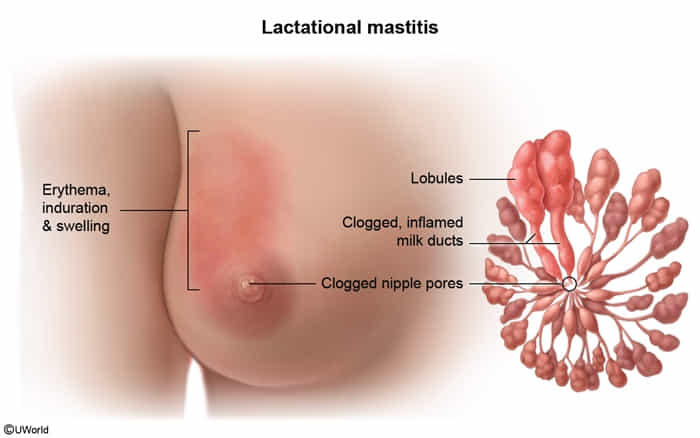 Management:
includes isolation of the mother and baby, stop breastfeeding from the affected breast, expression of
milk either manually or by electric pump

microbiological culture and sensitivity (Flucloxacillin can be used while awaiting sensitivity results)

Then appropriate antibiotic should be continued for 7 to 10 days


As complication

About 10 % of women with mastitis develop a breast abscess. Treatment is by a radial surgical incision
and drainage under general anaesthesia.
5--Urinary tract infection (cystitis, pyelonephritis) – Mentioned
previously.
6-Septic pelvic thrombophlebitis:
Patients with ovarian vein thrombophlebitis are usually acutely  ill, with fever and abdominal pain within one week after giving  birth; thrombosis of the ovarian vein (usually on the right side)  can sometimes be visualized radiographically.
•Patients with deep septic pelvic thrombophlebitis present more  subtly with isolated fever in the early postpartum period and  notably do not have abdominal or pelvic tenderness, and  radiographic imaging typically does not identify thrombosis of a  specific vein
7- C. difficile infection
8- drug fever
potentially life-threatening conditions:
Headache
Hypertension and/or seizures
Hemorrhage
Uterine inversion
Dyspnea or chest pain
Fulminant colitis
Severe painful vulvar edema
Headache
Pregnant patients with the headache characteristics listed in the next slide  may have a serious underlying disorder. Those with headaches having one  or more of these features, especially if not typical of the patient's usual  headache, should be evaluated immediately for an acute neurovascular  event as well as preeclampsia.

However, most postpartum headaches are not associated with serious  underlying pathology. The postpartum period is characterized by hormonal  and other physiological changes, sleep deprivation, irregular food intake,  psychological stress, and fatigue. In addition, many patients have had a  neuraxial anesthetic for labor and delivery or have been given vasoactive  drugs (eg, ergots). These are all risk factors for development of headache.
Headache characteristics warranting  prompt evaluation
Headache with altered mental status, seizures, papilledema,  changes in vision, stiff neck, weakness, or focal neurological  signs/symptoms
Sudden onset of severe headache ("worst headache of my life")
New-onset of migraine-type headache
Headache in an immunosuppressed patient
Change in headache characteristics (eg, pain, pattern, severity) from  usual headaches
Headache associated with/precipitated by fever, head trauma,  nonprescription drug use, toxic exposure, cough, exertion, sexual  activity, or Valsalva maneuver
Headache that awakens the patient from sleep
Headache unrelieved by pain medication
A 21-year-old woman is evaluated for nausea, vomiting, and a severe headache.  The patient developed a headache last night after getting out of bed and walking to the newborn nursery.  Her headache has not improved with acetaminophen or ibuprofen, and the only thing that makes it better is lying down and sleeping.  Now she has a severe headache, nausea, and vomiting whenever she gets out of bed.  The patient has had no dizziness, changes in vision, or loss of consciousness.  She had a spontaneous vaginal delivery 2 days ago after an induction of labor for gestational hypertension.  She had an epidural placed for analgesia that was removed immediately after delivery.  Temperature is 37.2 C (99 F), blood pressure is 136/88 mm Hg, and pulse is 108/min.  The patient has neck stiffness and is unable to sit up due to severe nausea.  There is no papilledema, and the pupils are equal and reactive.  Bilateral lower extremities have pitting edema to the knees.  Deep tendon reflexes are 2+.  Which of the following is the most likely diagnosis in this patient?
Hypertension
patients with severe pre-eclampsia should be managed for the first 24 hours on a high-  dependency unit until their blood pressure is controlled and they achieve a good  diuresis.
Their blood pressure should be kept under 150/100mmhg
Labetolol or slow-release nifedipine are good choices for this, and are commonly  needed for 1–2 weeks postnatally
Patients who still hypertensive beyond 6weeks should be referred to a specialist
Blood pressure should be tested in every postnatal visit
A 27-year-old woman, gravida 1 para 1, is evaluated on the postpartum floor due to a generalized tonic-clonic seizure that occurred 30 hours after a vaginal delivery.  The patient was induced at 37 weeks gestation for preeclampsia with severe features via an oxytocin infusion for 48 hours.  She also received magnesium sulfate for maternal seizure prophylaxis, which was discontinued 24 hours after delivery.  The patient had a spontaneous vaginal delivery complicated by a postpartum hemorrhage that was treated with bimanual uterine massage and an oxytocin bolus and infusion.  Temperature is 37.1 C (98.7 F), blood pressure is 128/82 mm Hg, pulse is 78/min, and respirations are 18/min.  Physical examination shows a lethargic patient with no focal neurologic deficits.  Laboratory results on serum drawn immediately after the seizure are as follows:Hemoglobin	10 g/dL	Platelets	160,000/mm3	Sodium	112 mEq/L	Potassium	3.6 mEq/L	Chloride	100 mEq/L	Magnesium	5.1 mg/dL	(normal therapeutic range: 4.8-8.4 mg/dL)Which of the following is the most likely underlying cause of this patient's seizure?
Chest complications
first 24 hours after delivery particularly after general  anesthesia
Aspiration pneumonia
Atelectasis
Ass. With general anasthesia
associated with fever
can be prevented by physiotherapy
Mendleson's syndrome
spiking temperature, wheezing,  dyspnea, and hypoxia
Venous thromboembolism and pulmonary embolism
Clinical Picture:
Pulmonary embolism: Acute-onset dyspnea, sharp pain, and hemoptysis

DVT : Edema, Leg pain, Tenderness, Warmth or erythema of the skin over particular area
INVESTIGATION:
lower limb compression ultrasound done within 24-48 hr
Venography and MRI can b useful
Treatment:
full anticoagulant therapy (ex: Heparins, warfarin, factor Xa inhibitors)
Endovascular and surgical interventions
Percutanous transcatheter treatment of DVT (Thrombus removal, Mechanical
thrombectomy, Angioplasty, Stenting)
Puerperal sepsis (Genital tract infection)
Placental separation exposes area equivalent to an open wound, retained products of conception and blood clots within the uterus can provide a culture medium for infection. Although associated lacerations of the genital tract, Caesarean section wound and episiotomy.
Etiology
usually polymicrobial (mixed flora normally colonizes the perineum and lower genital tract.)
[Speaker Notes: Maternal and Child Health in UK reported that, in 2003–5, genital tract sepsis accounted for 14% of direct causes of maternal death. Although some followed miscarriage or after preterm prelabour rupture of membranes (PPROM) majority of deaths occurred post-natally indicating that puerperal fever was a significant factor in maternal death.]
Antenatal intrauterine infection
 Caesarean section
 Cervical cerclage
Prolonged labour or Prolonged rupture of membranes
 Instrumental delivery
 Multiple vaginal examinations
 Manual removal of the placenta
 Retained products of conception
 Non-obstetric, e.g. obesity, diabetes, human immunodeficiency virus (HIV)
Risk factors
general : fever, Malaise, rigors headache 
Abdominal: discomfort, vomiting and diarrhoea, 
Genitals: Offensive lochia and Secondary post partum hemorrhage 

Pyrexia, tachycardia
toxic look, pallor
Infected wounds – Caesarean/episiotomy 
Peritonism   
Paralytic ileus 
Uterus –subinvluoted, boggy, tender
Indurated adnexa (parametritis) 
Bogginess in pelvis (abscess)
Symptoms and signs
Investigations
CBC
Urea and electrolytes
Clotting screen
ABG
High vaginal swabs
Pelvic ultrasound
[Speaker Notes: CBC …..Anaemia, leukocytosis, thrombocytopenia
Urea and electrolytes ….Fluid and electrolyte imbalance 
High vaginal swabs….. Infection screen and blood culture 
Pelvic ultrasound….. Retained products, pelvic abscess 
Clotting screen …..(haemorrhage or shock) DIC ,
ABG….. Acidosis and hypoxia (shock)]
Complications
Early :
wound infection, metritis, pelvic cellulitis, pelvic abscess, pelvic thrombophlebitis and septic shock
Late : 
Infertility : like in perisalpingitis and Tubo-ovarian abscesses
Intrauterine adhesion
Rare :
Necrotizing fasciitis
[Speaker Notes: endotoxins produced during bacteriolysis
Clostridium perfringens]
Treatment
Bed rest 
Increase oral fluid intake / IV fluid 
Analgesia , antipyretics 
IV antibiotics
 clindamycin 900mg every 8 h plus gentamicin 5mg/kg every 24h
If GBS colonize  : plus ampicillin 2g IV every 6h 
Isolate baby just if the mother severely ill
[Speaker Notes: PREVENTION
awareness of general hygiene
Control medical condition like anemia and diabetes 
aseptic cautions during delivery 
prophylactic antibiotics during emergency Caesarean section (amoxiclav or cephalosporin plus metronidazole)]
Baby blues

* 50 to 85% of women experience postpartum blues during the first few weeks after delivery.
   Symptoms : feelings of sadness, mood lability, tearfulness, anxiety or irritability , Feeling overwhelmed and that you cant take care of the baby 
    Onset : 4-5 day after delivery and may last for a few hours or a few days.
Remitting spontaneously within two weeks of delivery
Psychological problems:
Related solely to pregnancy and childbirth
PPD generally lasts for 3-6 months, with 25% of patients still affected at 1 year.
 PPD greatly affects the patient's ability to complete activities associated with daily living.
Post Partum Depression PPD
Who is at Risk for Postpartum Depression?
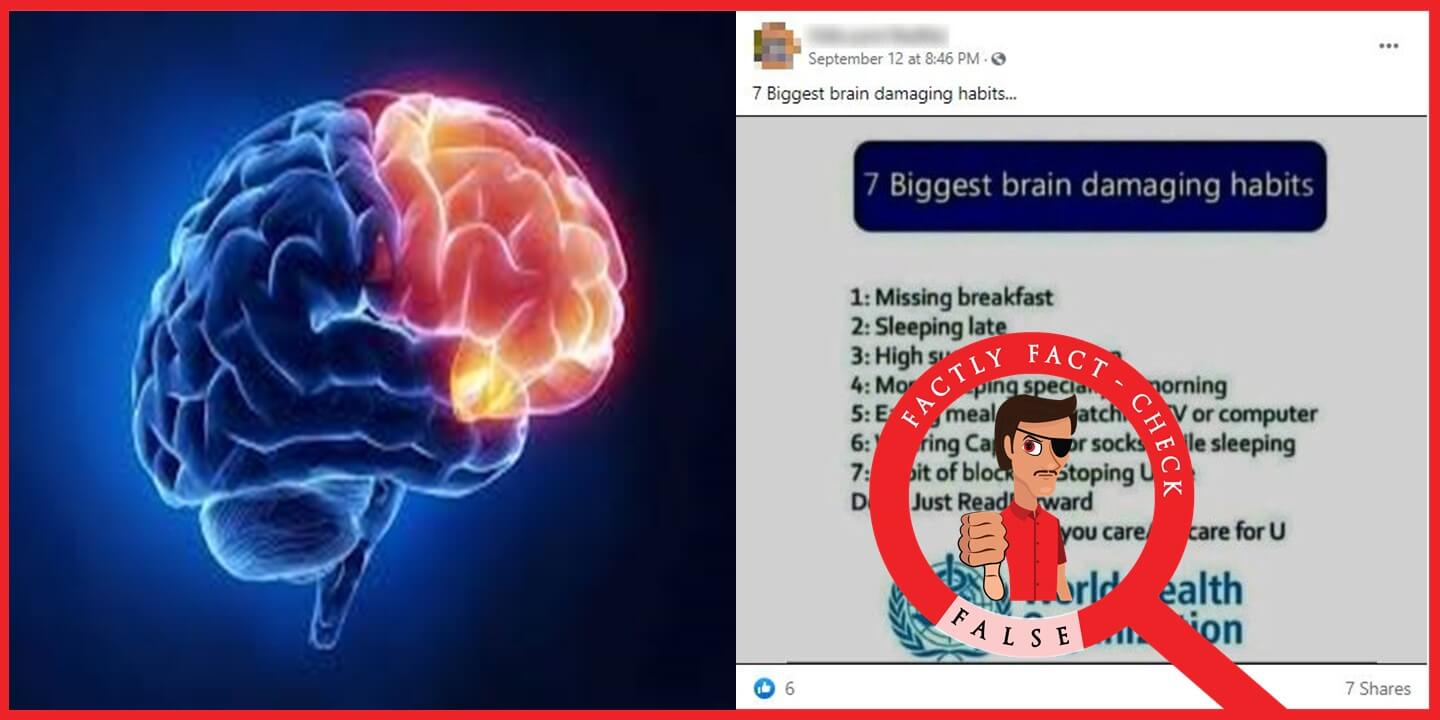 This Photo by Unknown Author is licensed under CC BY
The most severe form of postpartum psychiatric illness. 
It is a rare event (1 to 2 per 1000 women) after childbirth. 
Onset of symptoms: as early as the first 48 to 72 hours after delivery. The majority of women with puerperal psychosis develop symptoms within the first two postpartum weeks.
Postpartum Psychosis
Symptoms :
Hallucinations
delusions  
a manic mood 
a low mood 
sometimes a mixture of both a manic mood and a low mood - or rapidly changing moods
loss of inhibitions
feeling suspicious or fearful
restlessness
feeling very confused
behaving in a way that's out of character
[Speaker Notes: hearing, seeing, smelling or feeling things that are not there

thoughts or beliefs that are unlikely to be true
talking and thinking too much or too quickly, feeling "high" or "on top of the world“
. showing signs of depression, being withdrawn or tearful, lacking energy, having a loss of appetite, anxiety, agitation or trouble sleeping]
Hemorrhage
We make the diagnosis of postpartum hemorrhage in  postpartum patients with bleeding that is greater than expected  and results in signs and/or symptoms of hypovolemia (tachycardia, hypotension , pallor , oliguria/anuria , restlessness ). 
The diagnosis may be delayed in symptomatic patients (eg,
patients with tachycardia, hypotension) when bleeding is not  observed, such as intraabdominal bleeding after a vaginal birth  or after closure of the abdomen in a cesarean birth.
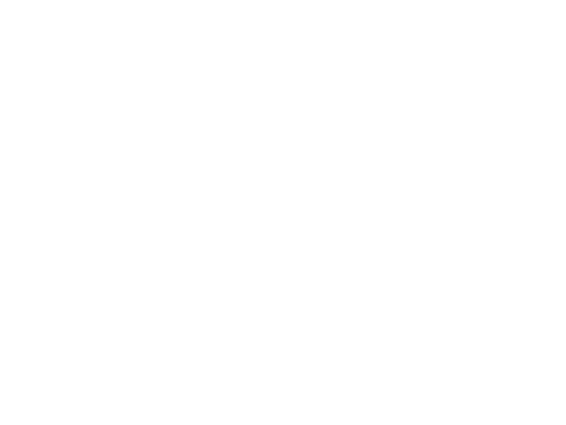 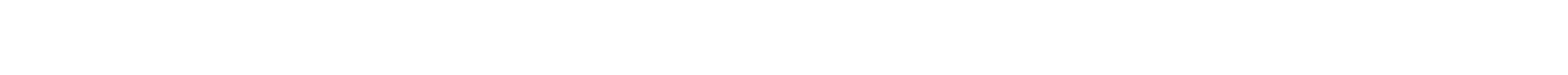 Postpartum haemorrhage (PPH)
Sara Bin Tareef
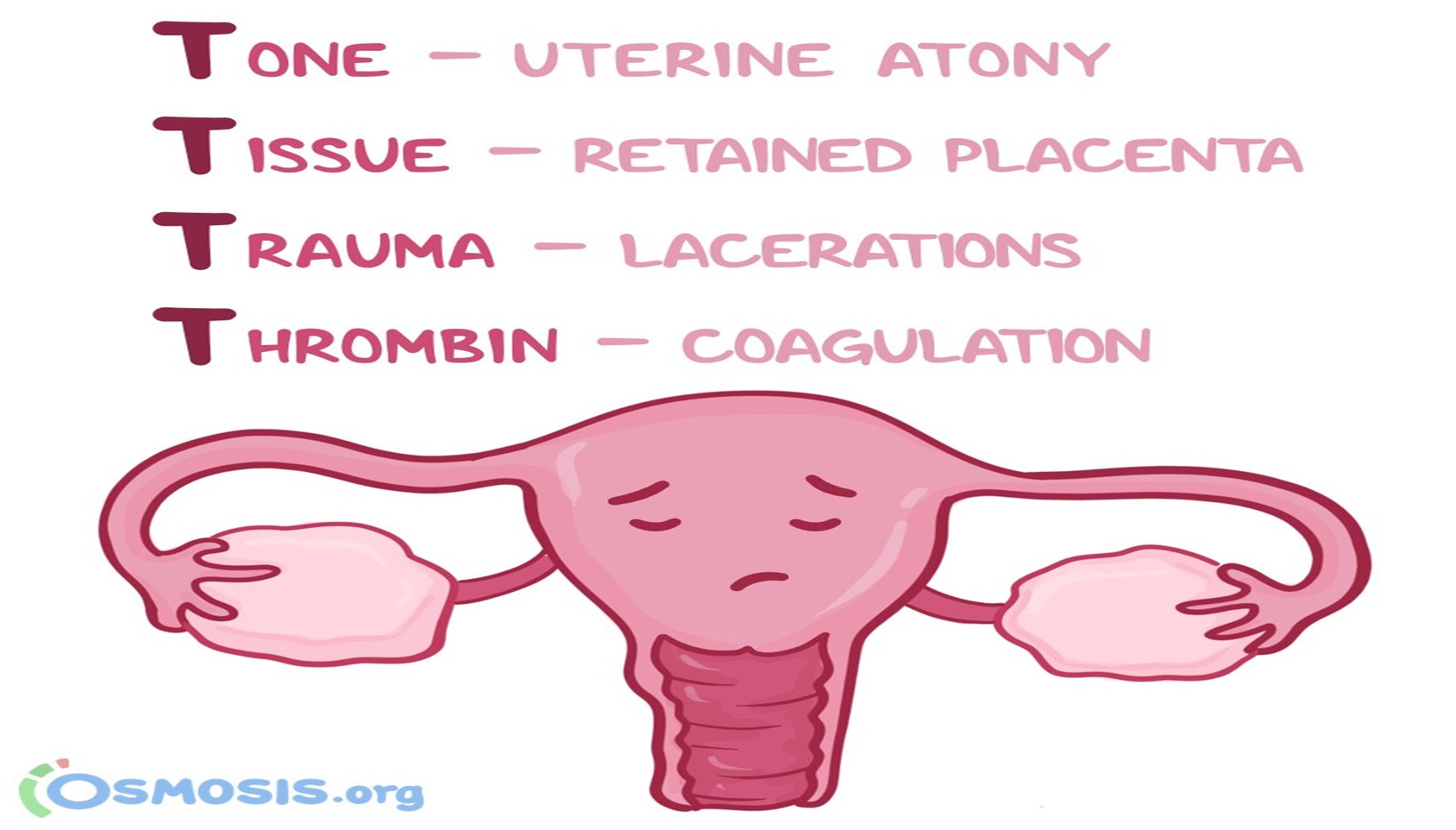 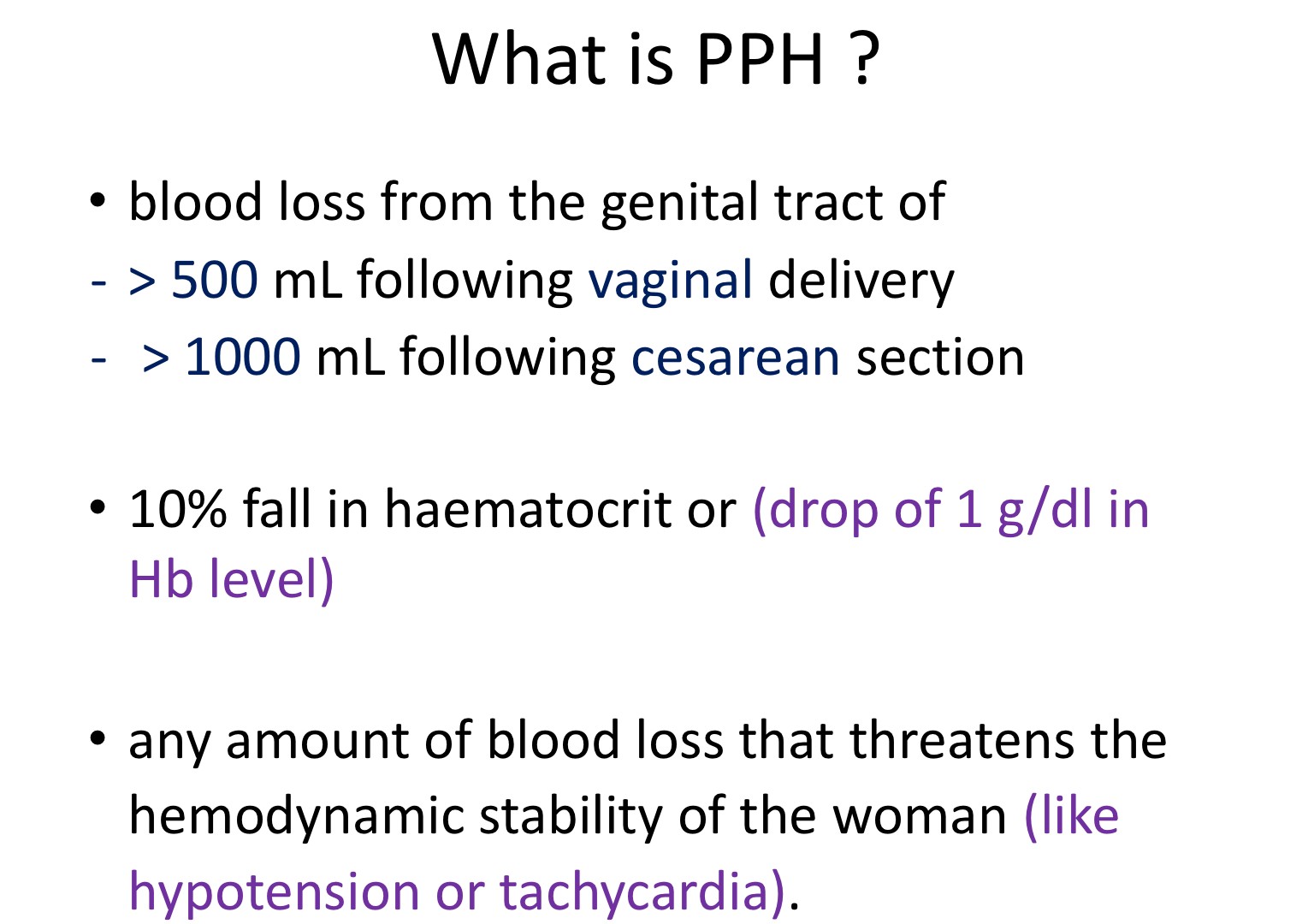 •
( between admission & puerperium period) .
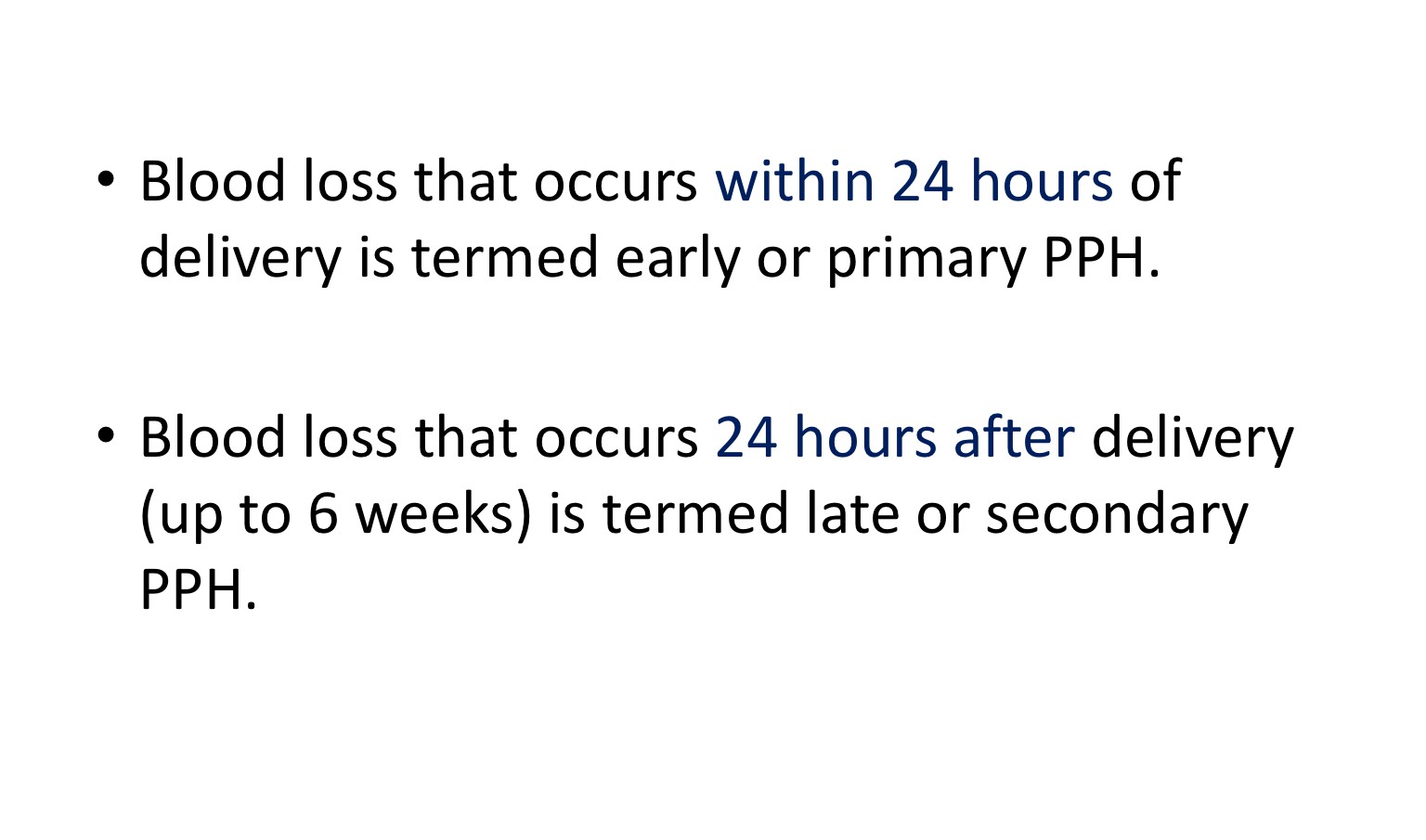 Most common cause of 1ry …… uterine Atony
Most common cause of 2ry …… endometritis
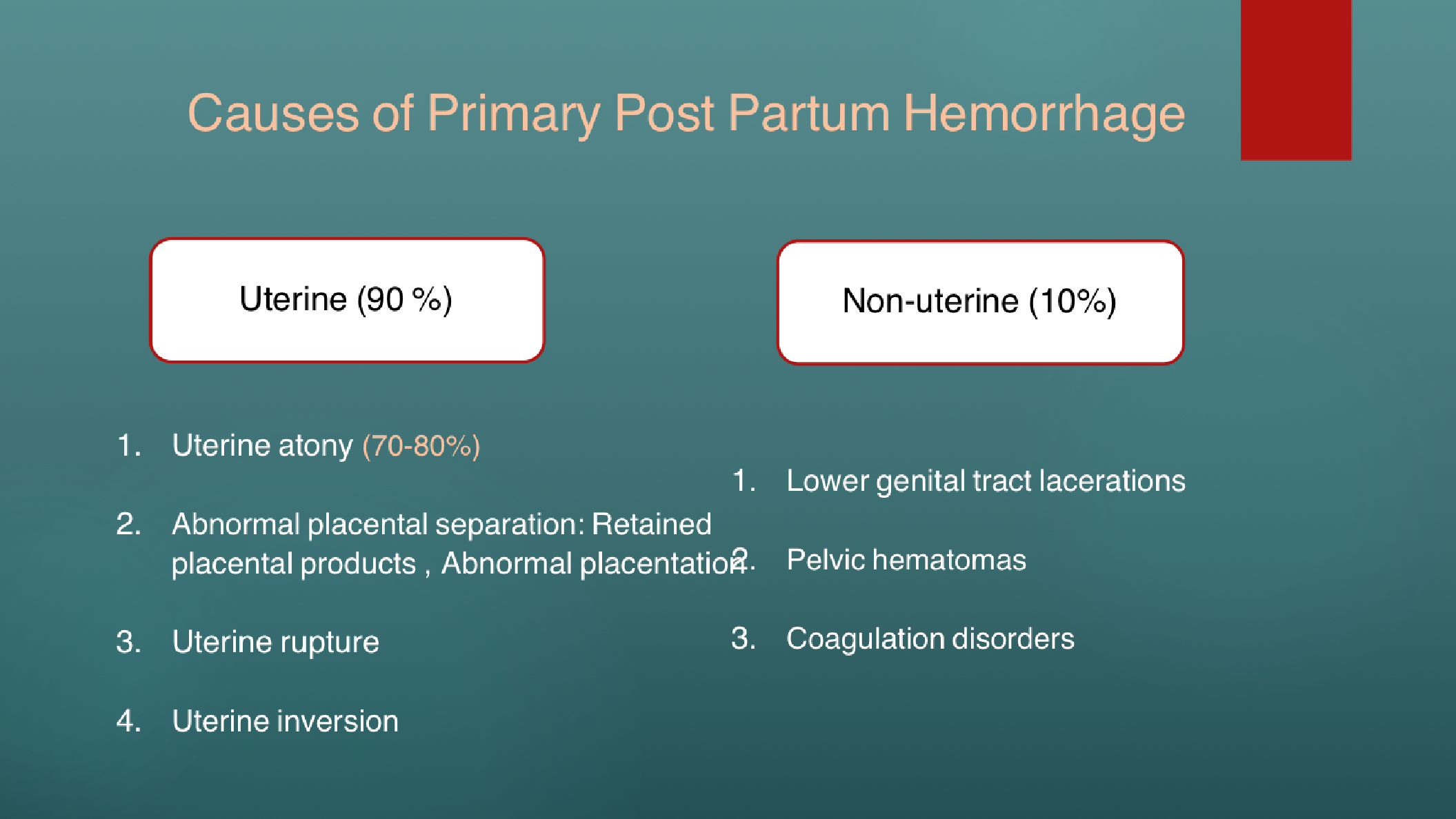 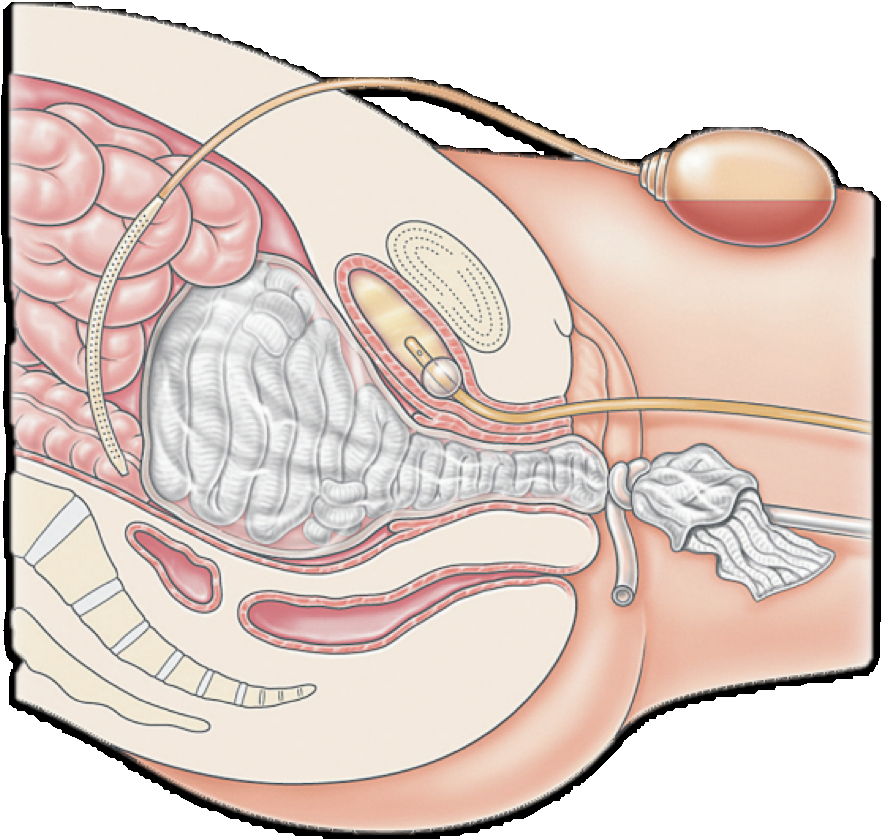 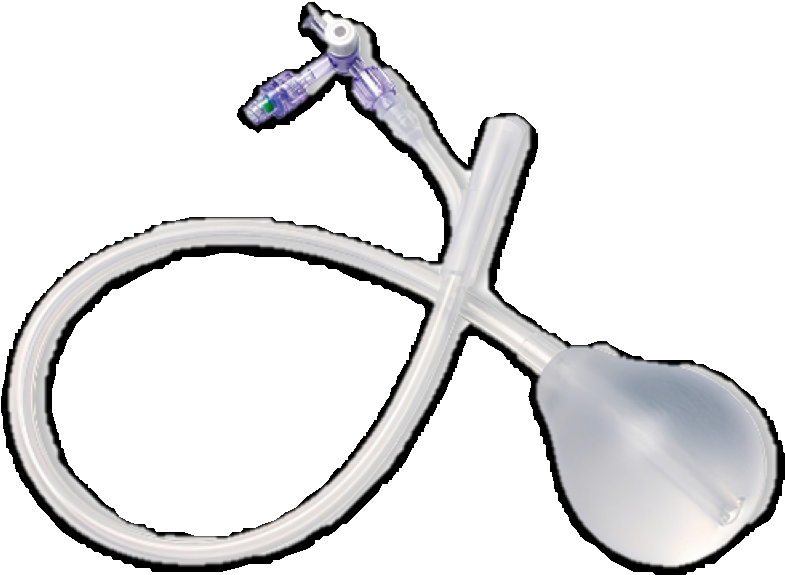 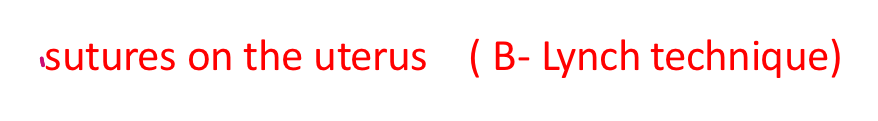 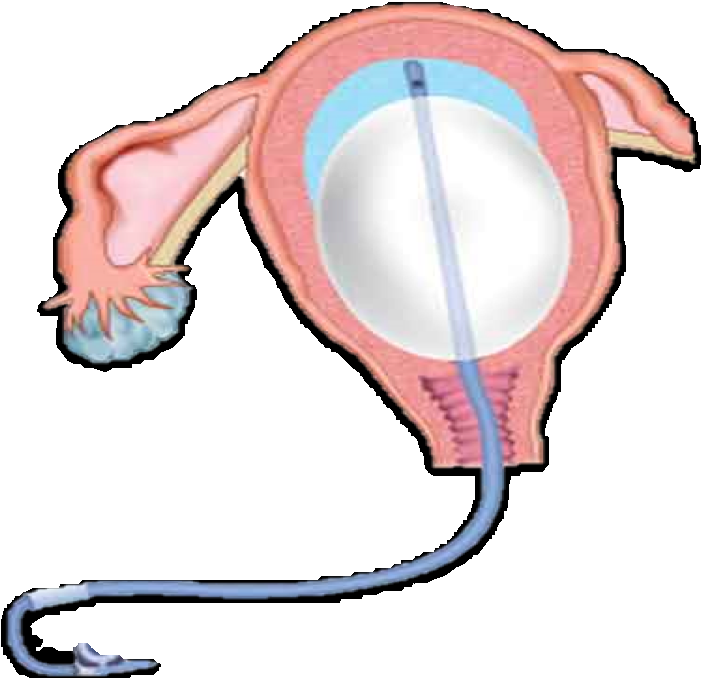 Complications of PPH :-
Maternal mortality 
Shock ( hypovolemic / neurogenic )
Blood transfusion complications
Sheehan syndrome


Prevention of PPH :- 
1)	Active management of 3rd stage of labor
- An approach to management of 3 rd stage of labor aimed to prevent postpartum hemorrhage.
it includes….. administration of uterotonic medications, controlled umbilical cord traction, and   massage of uterine fundus after delivery of placenta .


Uterotonic agents (IV/IM oxytocin)

Bimanual compression on uterus 

4 ) Surgical procedures
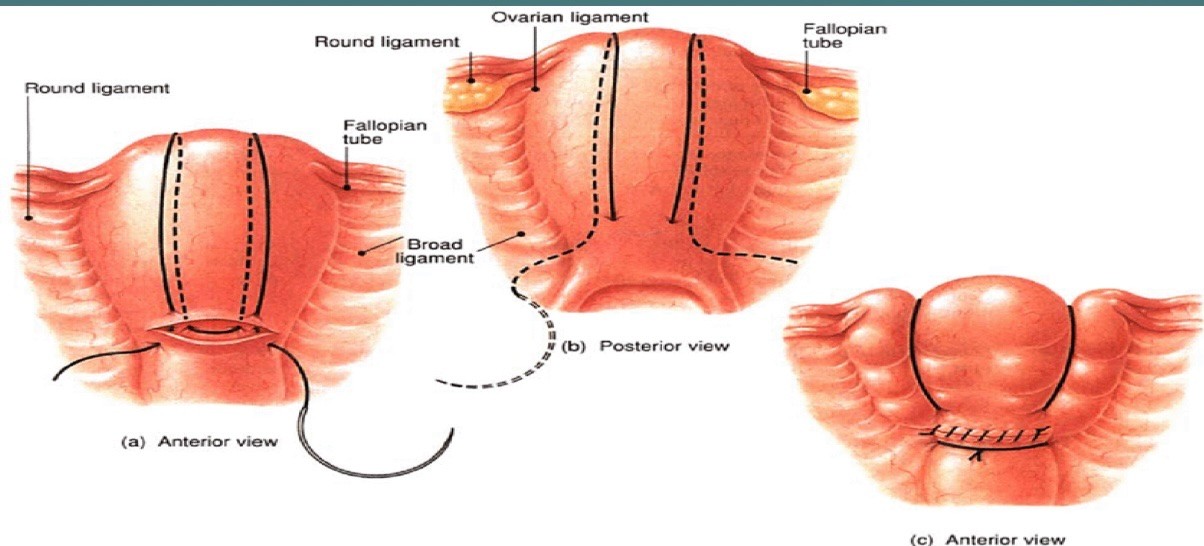 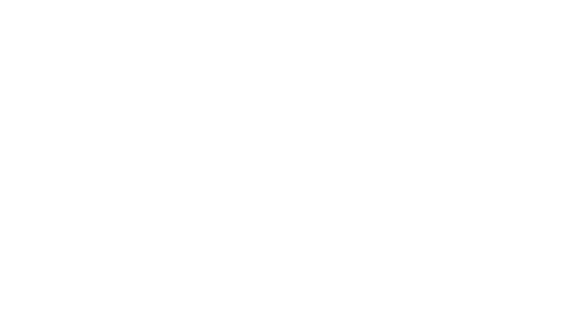 uterine balloon tamponade
uterine packing
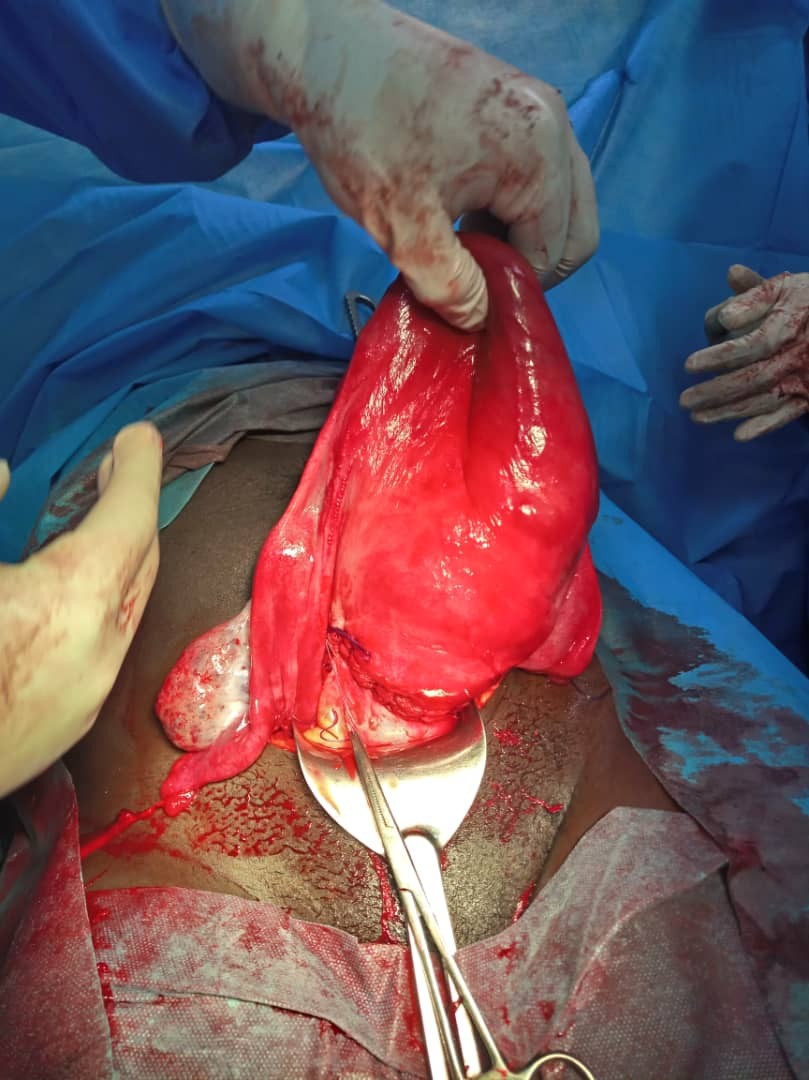 Uterine Atony
Failure of the uterus to contract after placental separation
occurs from the myometrial spiral arterioles and decidual veins.

Risk factors /	Etiology :-
Risk factors are related to overdistention of the uterus and include
 multiparity , fetal macrosomia, polyhydrominos , multiple gestation	


Clinical features:- 
-Profuse vaginal bleeding
Soft, enlarged uterus
Diagnosis :-
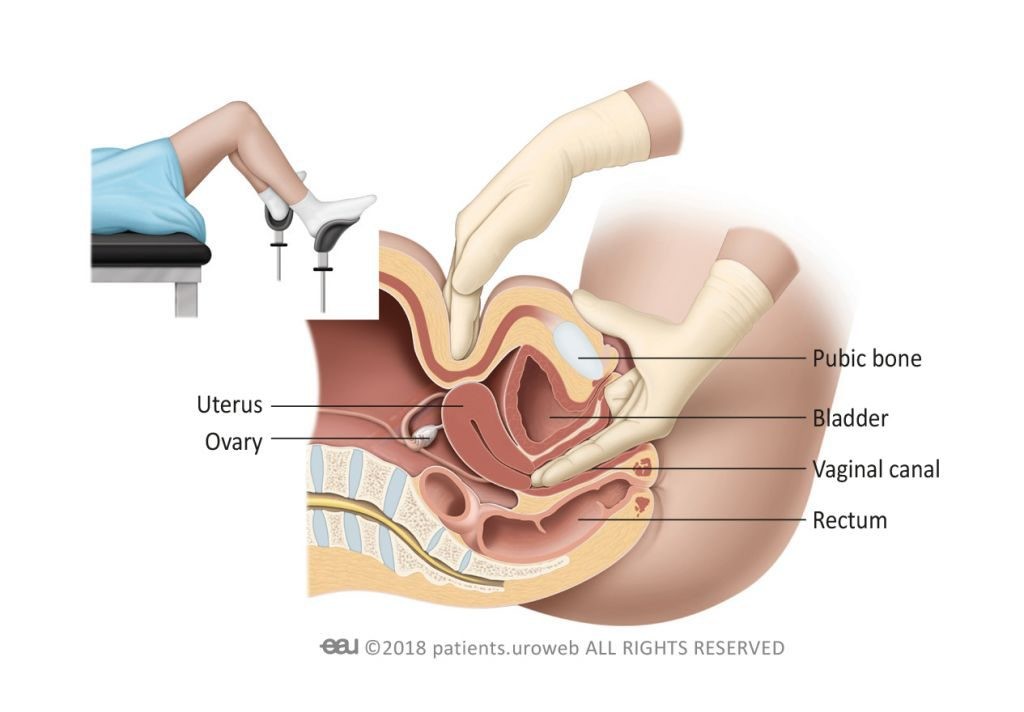 By Bimanual pelvic examination

Findings : -
Soft uterus
Enlarged uterus
High fundus

Management of uterine Atony :-
-uterine massage
Bimanual compression of uterus
Oxytocin
Misoprostol
Tranexamic acid
Bimanual compression of the uterus
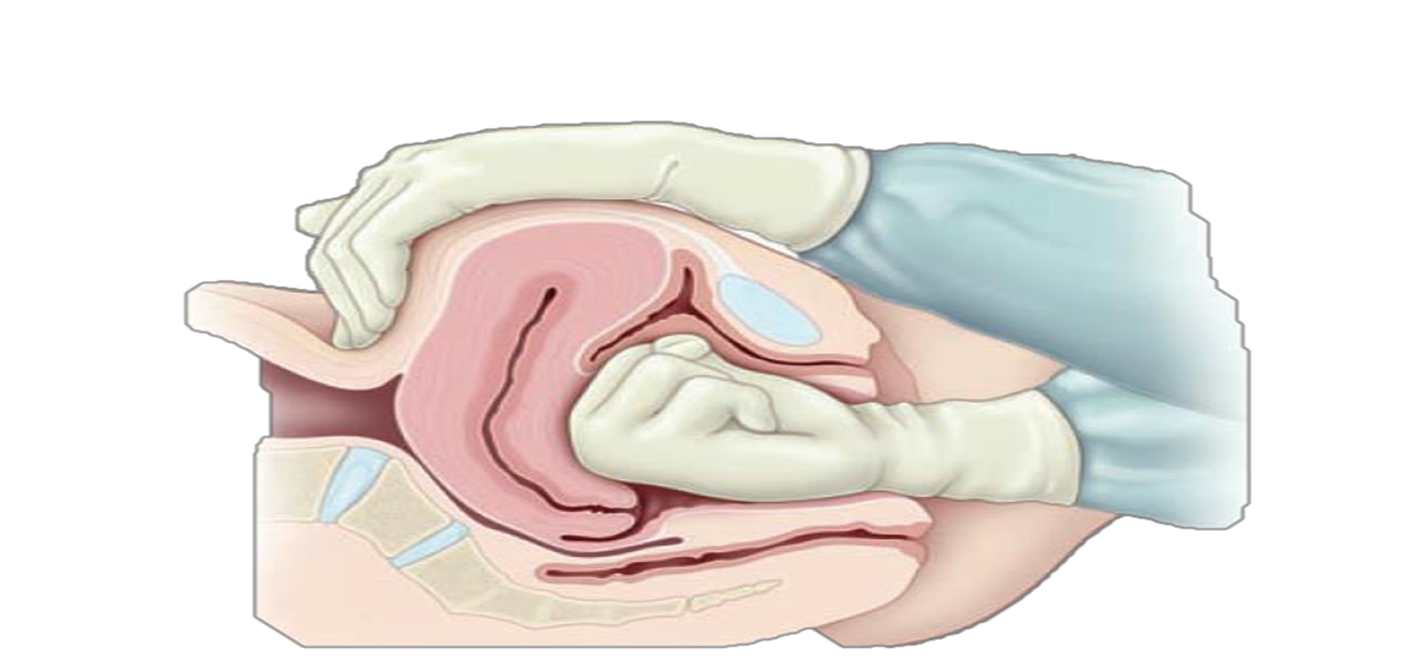 -under general anasthesia
compression for about 30 min

Rt hand ….. Closed fist on ant.vaginal fornex
Lt hand ….. On abdomen behind body of uterus

the aim of compression is to stimulate the walls of uterus to contract
which lead to vasoconstriction of myometrial spiral arterioles
Uterine inversion
An obstetric emergency that can follow vaginal delivery,
in which the uterine fundus collapses into the endometrial cavity,
which turns the uterus partially or completely inside out


Manifests with……. severe postpartum hemorrhage and a round, protruding mass from the cervix or vagina .


Risk factors /	Etiology :-
-Uncontrolled cord traction
- excessive fundal pressure during the third stage of labor
-Previous uterine inversion
Myometrial weakness
fibroids,
polyps
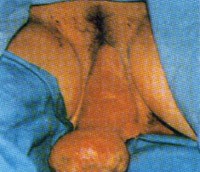 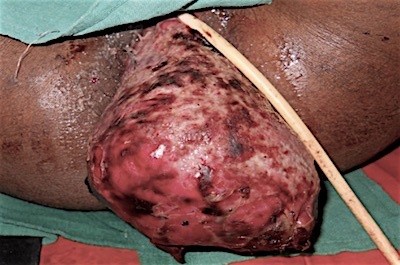 Controlled	cord traction	:
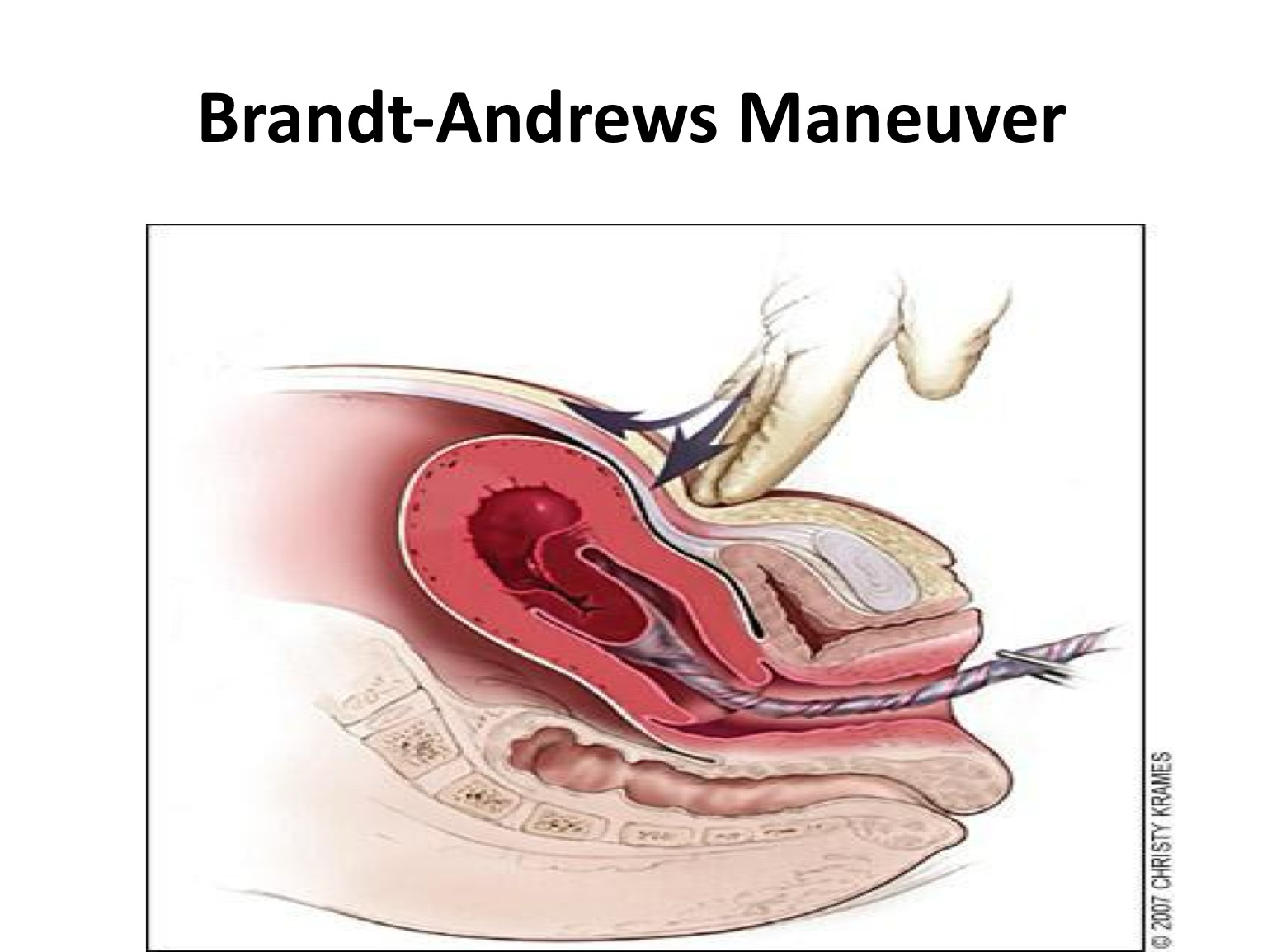 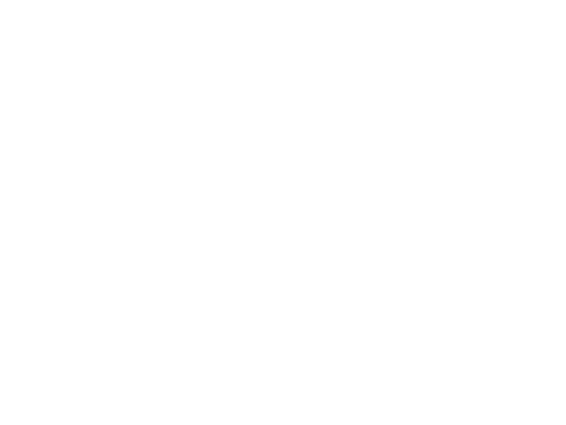 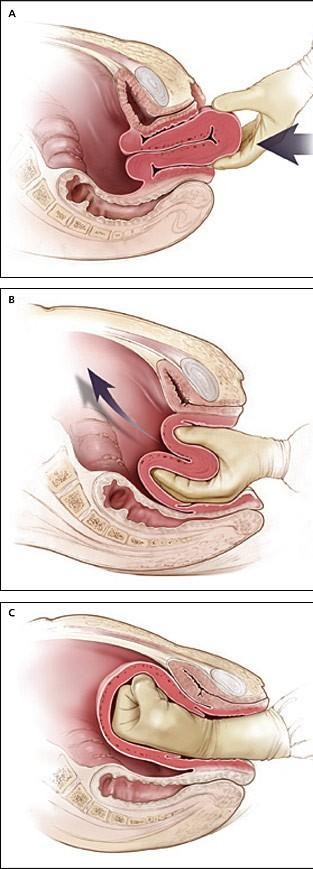 Reduction of uterine  inversion (Johnson method).
(A) The protruding fundus is  grasped with fingers directed  toward the posterior fornix.  (B, C) The uterus is returned to  position by pushing it through
the pelvis and into the  abdomen with steady  pressure	towards the  umbilicus.
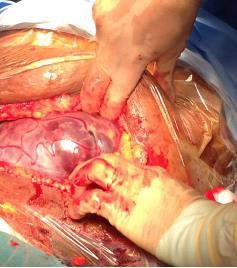 Retained placenta
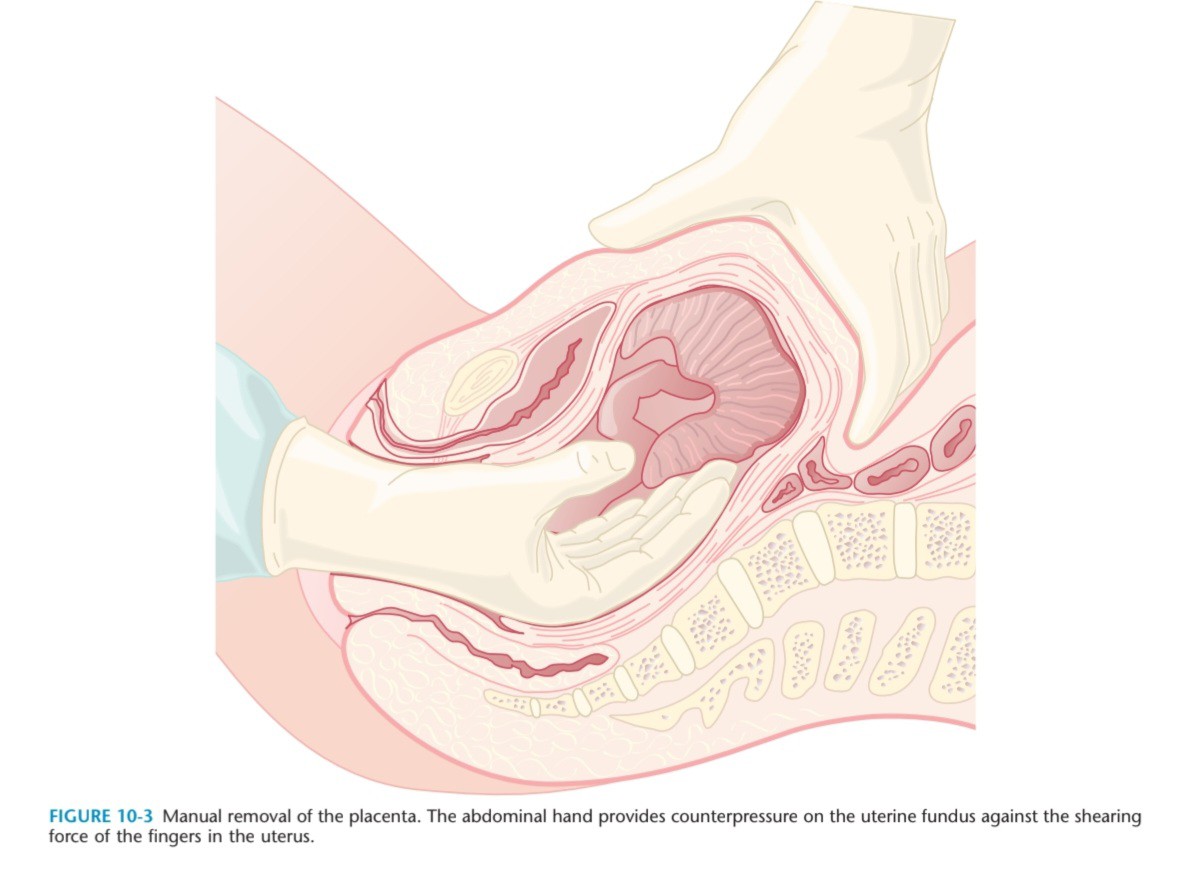 Definition
Retention of the placental tissue inside the uterine cavity following the first 30 min postpartum (failure to deliver the placenta after 30 mins of the deliver of the baby ) 


Etiology
Atonic uterus
Placenta percreta
Premature closure of cervix obstructing placental expulsion
Placenta percreta
Non-uterine 
Lower genital tract lacerations(vagina, cervix, perinium; suspected when the bleeding continues despite firm contracted uterus and use of assisted vaginal delivery)
Pelvic hematomas (vulvar(most common ), vaginal) Woman complains of a persistent perineal or rectal pain, or a feeling of pressure in the vagina
Coagulation disorders DIC :amniotic fluid embolism, placental abruption, sever preeclampsia , retention of dead fetus
Inherited coagulopathy
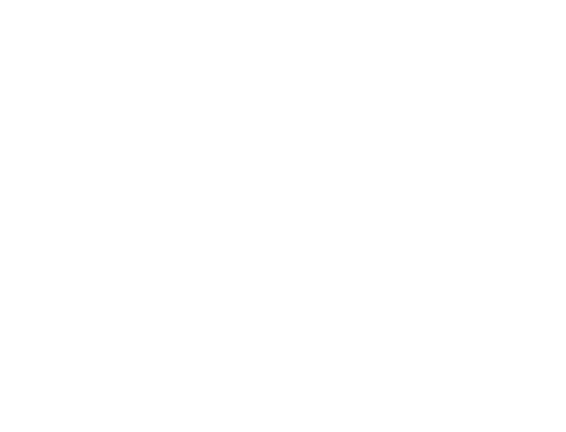 Vulvar hematoma
vulvar hematoma is a collection of blood in the vulva.
it is a common obstetric complication, a vulvar hematoma  can occur in non-obstetric settings too.

Etiology:
During labor, a vulvar hematoma can result from either direct  or indirect injury to the soft tissue.
* direct injuries include : episiotomy, vaginal laceration repairs,  or instrumental deliveries.
* indirect injury can result  from: extensive stretching of the birth canal during vaginal  delivery.
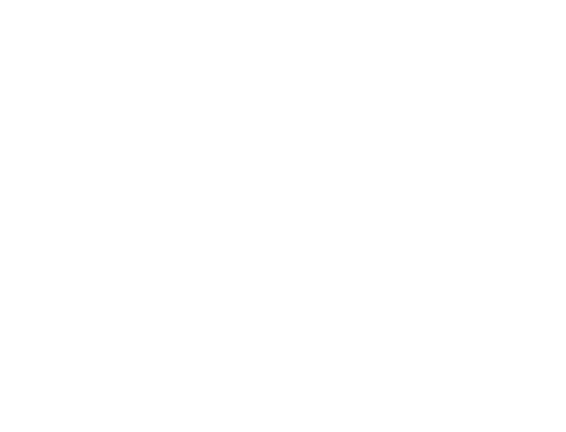 Interestingly, most vulvar hematomas are formed after a  normal delivery instead of complicated deliveries.Risk  factors for developing vulvar hematoma include instrumental  delivery, episiotomy, primiparity, prolonged second stage of  labor, macrosomia, use of anticoagulants, coagulopathy,  hypertensive disorders of pregnancy, and vulvovaginal  varicosity.
Non-obstetric vulvar hematomas can arise from any form of  trauma to the perineum, such as a saddle injury, falling from  a height, insertion of a foreign body, sexual assault, consensual coitus, or surgery of the vulva.
 If there is no  associated trauma, spontaneous vessel rupture is a possible  cause.It is reported that post-coital injury is the most  common non-obstetric cause of vulvar hematoma.
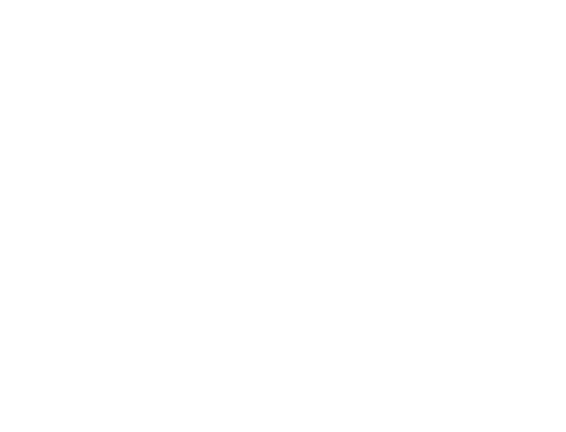 Presentation:
* Pain ( the most common symptom ) as perineal, abdominal, or buttock  pain.The intensity of the pain can be severe enough to interfere  with mobility.
*  intermittent bleeding.
Depending on the size and location of the vulvar hematoma,
urological or neurological signs and symptoms may be present.  Due to mechanical urethral obstruction, patients may present  with urinary retention or micturition diﬃculties.
In severe cases,  the patient can be hemodynamically unstable and will require  urgent fluid resuscitation or blood transfusion. Symptoms usually  develop within a few hours to days of delivery, depending on the severity of the condition

During the examination, a thorough inspection should be performed for pelvic  fractures and genital lacerations, especially if there is a history of significant  trauma.
Treatment
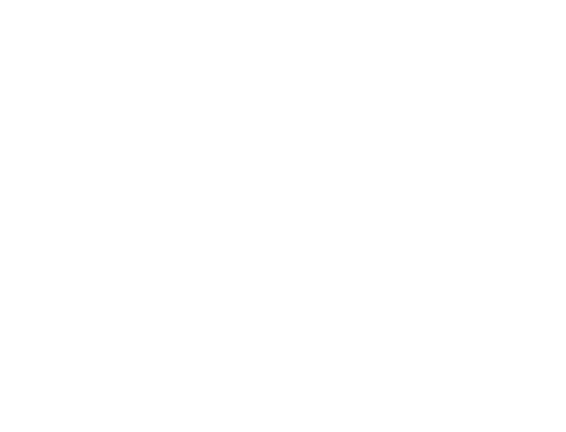 The majority of vulvar hematomas are small and can be  managed conservatively. However, large (>10 cm in  diameter) or progressively enlarging hematomas causing  intense pain and distress to the patient require surgical  intervention. 
Urgent surgical management is also  warranted if the hematoma is large enough to cause  hemodynamic instability, or urological or neurological  signs and symptoms.
A catheter may be inserted if  the patient experiences diﬃculty urinating.

Conservative management usually involves the use of ice  packs, local compressions, bed rest, and analgesics. In  the event that conservative management has not been  effective
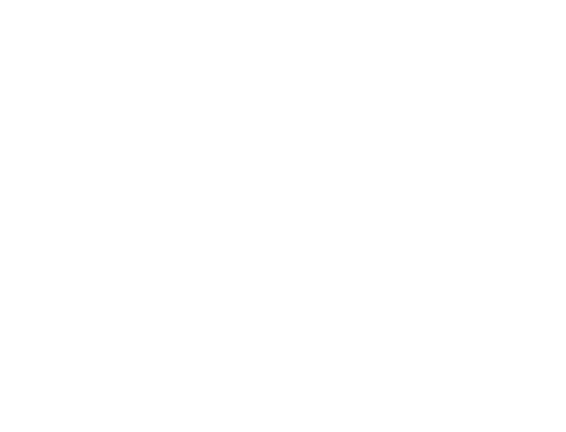 Surgical management includes surgical drainage of the hematoma,  evacuation of any clots present, ligation of bleeding points, and the  assessment for signs of pressure necrosis (a complication of vulva  hematoma). These can be done under local anesthesia
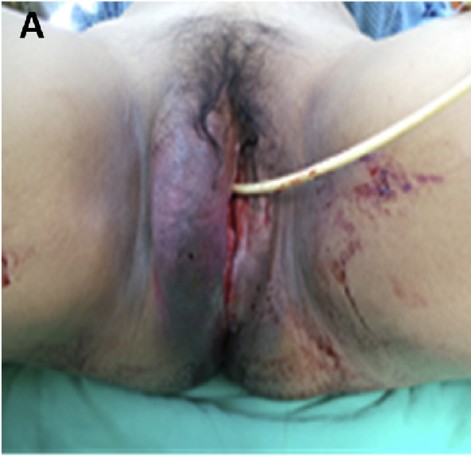 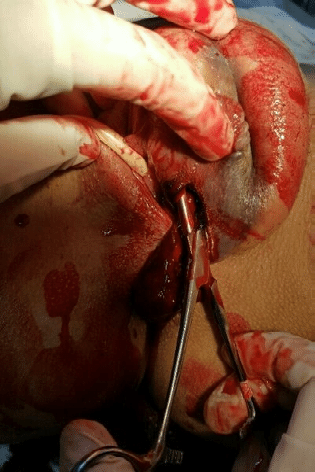 evacuation
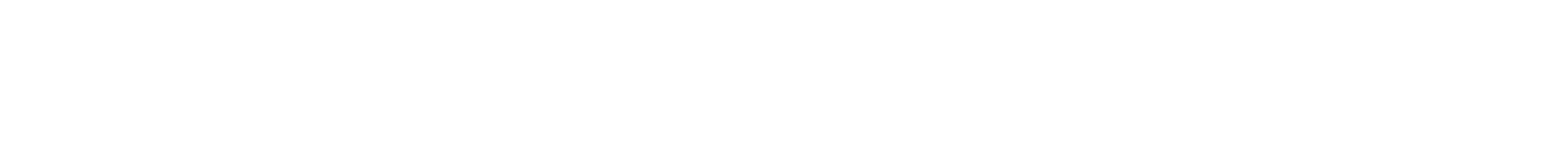 Rt
side
vulvar
hematoma
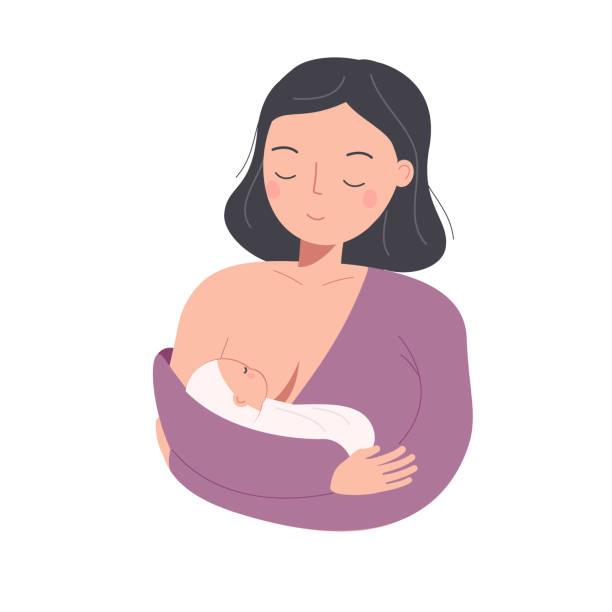 Breastfeeding
[Speaker Notes: CBC …..Anaemia, leukocytosis, thrombocytopenia
Urea and electrolytes ….Fluid and electrolyte imbalance 
High vaginal swabs….. Infection screen and blood culture 
Pelvic ultrasound….. Retained products, pelvic abscess 
Clotting screen …..(haemorrhage or shock) DIC ,
ABG….. Acidosis and hypoxia (shock)]
Physiology of lactation
At puberty, the milk ducts that lead from the nipple to the secretory alveoli are stimulated by oestrogen to sprout, branch and form glandular tissue buds from which milk‐secreting glands will develop.
During pregnancy, breast tissue is further stimulated so that pre‐existing alveolar–lobular structures hypertrophy and new ones are formed.
At the same time milk‐collecting ducts also undergo branching and proliferation. Both oestrogen and progesterone are necessary for mammary development in pregnancy but prolactin, growth hormone and adrenal steroids may also be involved.
During pregnancy only minimal amounts of milk are formed in the breast despite high levels of the lactogenic hormones prolactin and placental lactogen. This is because the actions of these lactogenic hormones are inhibited by the secretion of high levels of oestrogen and progesterone from the placenta and it is not until after delivery that copious milk production is induced.
Colostrum
Colostrum is a yellowish fluid secreted by the breast that can be expressed as early as the 16th week of pregnancy, but is replaced by milk during the second postpartum day.
Colostrum has a high concentration of proteins (immunoglobulin (Ig) A, which plays an important role in protection against infection).
It also contains large fat globules (but contains less sugar and fat than breast milk).
Colostrum is believed to have a laxative effect, which may help empty the baby's bowel of meconium.
Breast milk
The major constituents of breast milk are lactose, protein, fat and water. However, the composition of breast milk is not constant.
Lactalbumin is the major protein in breast milk.
In addition to IgA, breast milk contains small amounts of IgM and IgG and other factors such as lactoferrin, macrophages, complement and lysozymes.
Milk ejection reflex
Successful breastfeeding depends as much on effective milk transfer from the breast to the baby as on adequate milk secretion.
The milk ejection reflex is the release of oxytocin from the posterior pituitary gland .
Oxytocin causes contraction of the sensitive myoepithelial cells that are situated around the milk‐secreting glands and also dilates the ducts by acting on the muscle cells that lie longitudinally in the duct walls.
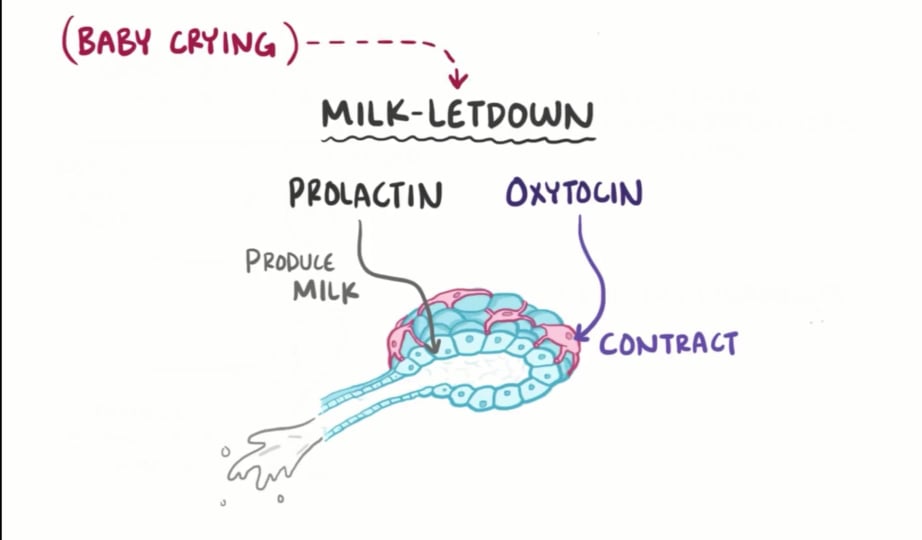 Contraction of these cells therefore has the dual effect of expelling milk from the glands and of encouraging free flow of milk along dilated ducts.
This is recognized by the mother as milk ‘let‐down’ and she may be aware of milk being ejected from the opposite breast from which the baby is suckling.
In contrast to prolactin, which is secreted only in response to suckling, oxytocin can be released in response to sensory inputs such as the mother seeing the baby or hearing its cry.

Oxytocin has a very short half‐life in the circulation and is released from the posterior pituitary in a pulsatile manner.
The milk ejection reflex is readily inhibited by emotional stress and this may explain why maternal anxiety frequently leads to failure of lactation.
Successful breastfeeding depends on engendering confidence in the mother and ensuring correct fixing and suckling on the nipple.
Another factor that is of potential physiological importance as an inhibitor of breast milk is: when the milk is not effectively stripped from the breast at each feed, this will inhibit lactopoiesis and lead to a fall in milk production.
Mechanisms of lactational amenorrhoea
The key event is a suckling‐induced change in the hypothalamic sensitivity to the feedback effects of ovarian steroids.
During lactation, the hypothalamus becomes more sensitive to thenegative feedback effects and less sensitive to the positive feedback effects of oestrogen.
This means that if the pituitary secretes enough follicle‐stimulating hormone to initiate the development of an ovarian follicle, the consequent oestrogen and inhibin secretion will inhibit gonadotrophin production and the follicle will fail to mature.

From a clinical standpoint, the major factor is the frequency and duration of the suckling stimulus, although other factors such as maternal weight and diet may be important confounding factors.

If supplementary food is introduced at an early stage, the suckling stimulus will fall and early ovulation and a return to fertility.
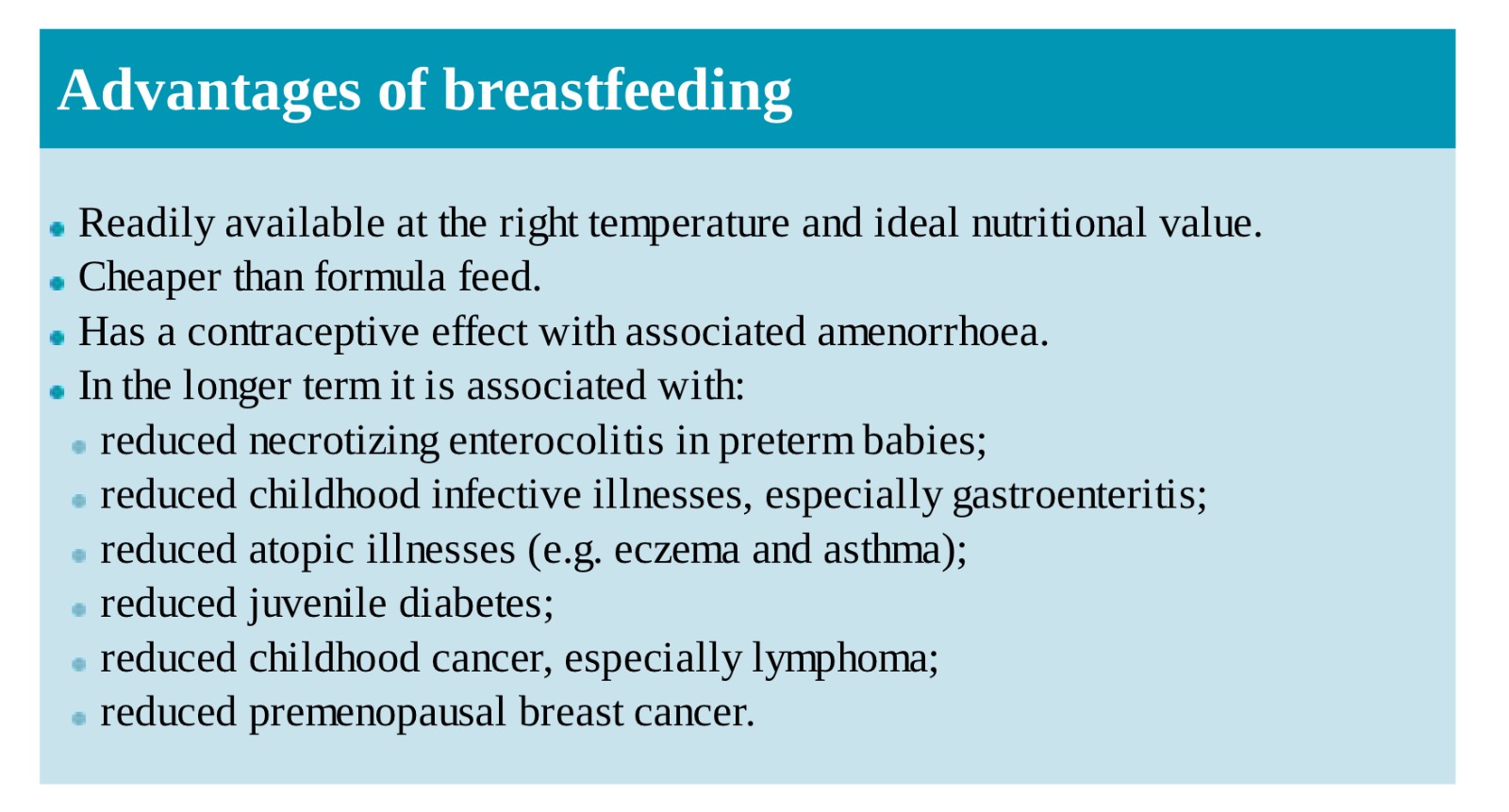 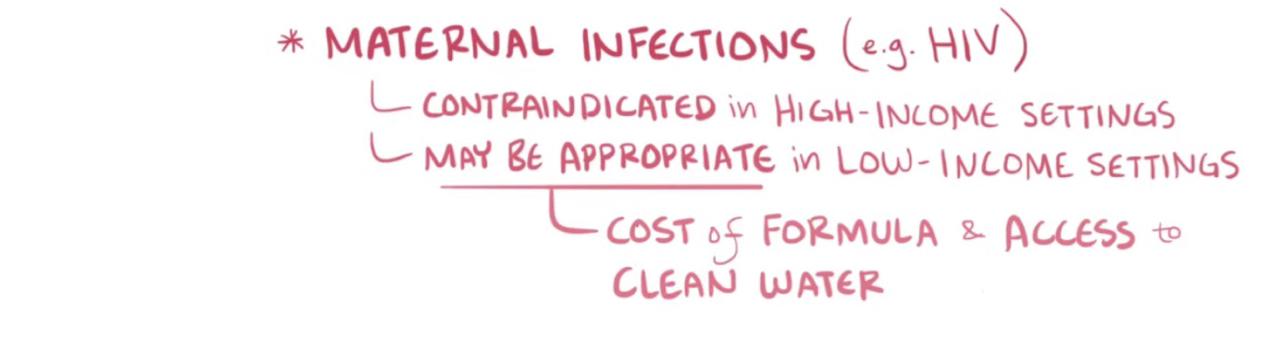 Non-breastfeeding mothers
Non-breastfeeding mothers may suffer considerable engorgement and breast pain.
Dopamine receptor stimulants, such as bromocriptine and cabergoline, inhibit prolactin and thus suppress lactation. However, both commonly cause drowsiness, hypotension, headache and gastrointestinal side-effects. 
Furthermore, fluid restriction and a tight brassiere have been shown to be as effective as bromocriptine usage by the second week and therefore this is the method of choice for the suppression of lactation.
Sterilization can be offered to mothers who are certain that they have completed their family
breast feeding: fully breastfeeding her baby has a less than 2% chance of conceiving in the first 6 months
Barriers 
IUCD (it is best to wait for 4–8 weeks to allow for involution)
Progesterone only pills
 Injectable contraception,
contraception
[Speaker Notes: such as depot medroxyprogesterone acetate (Depo-Provera™) or norethisterone enantate (Noristerat™)]
Thank You (: